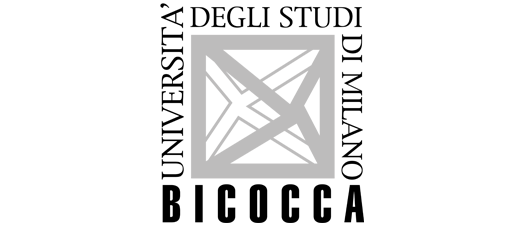 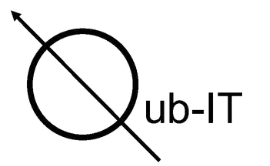 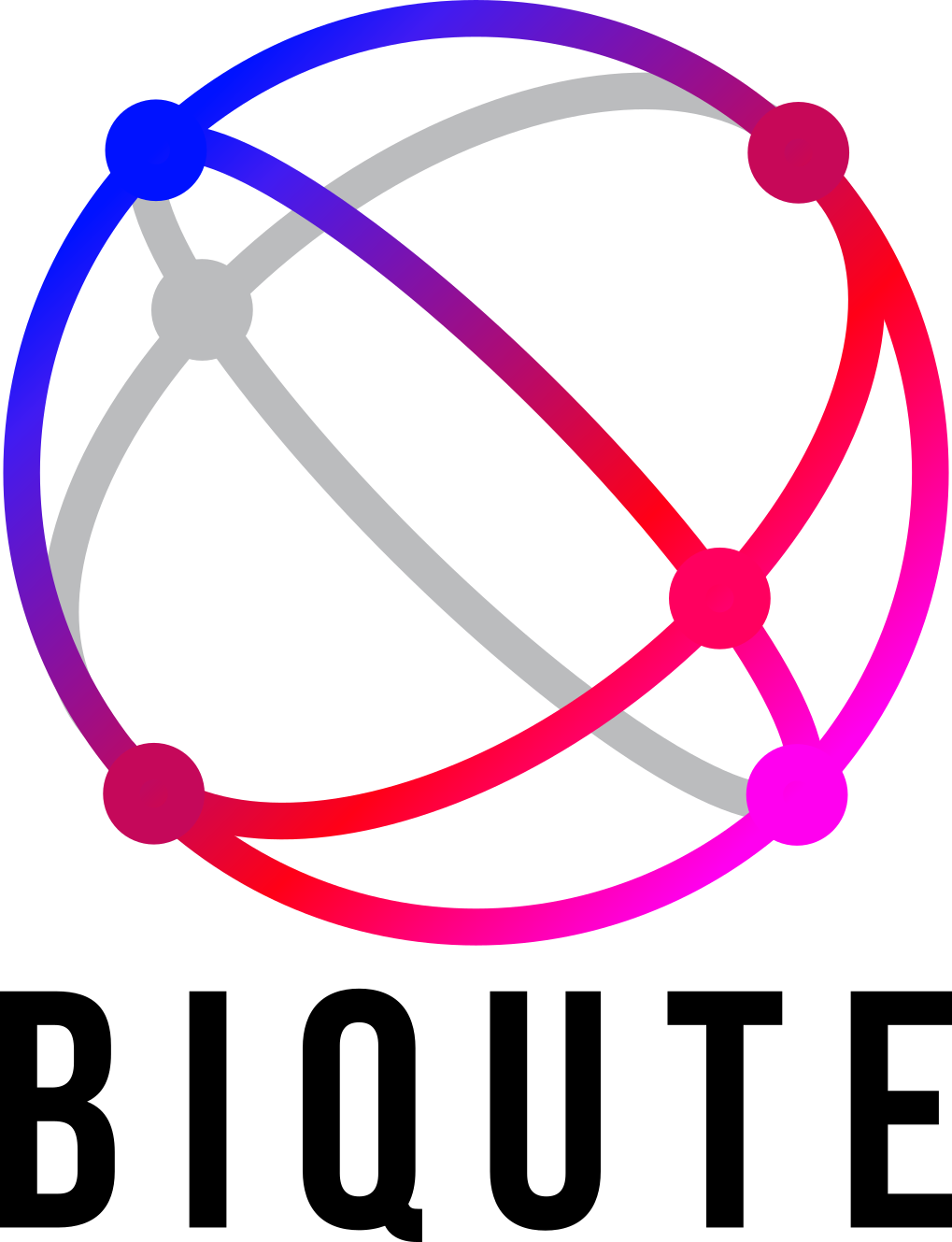 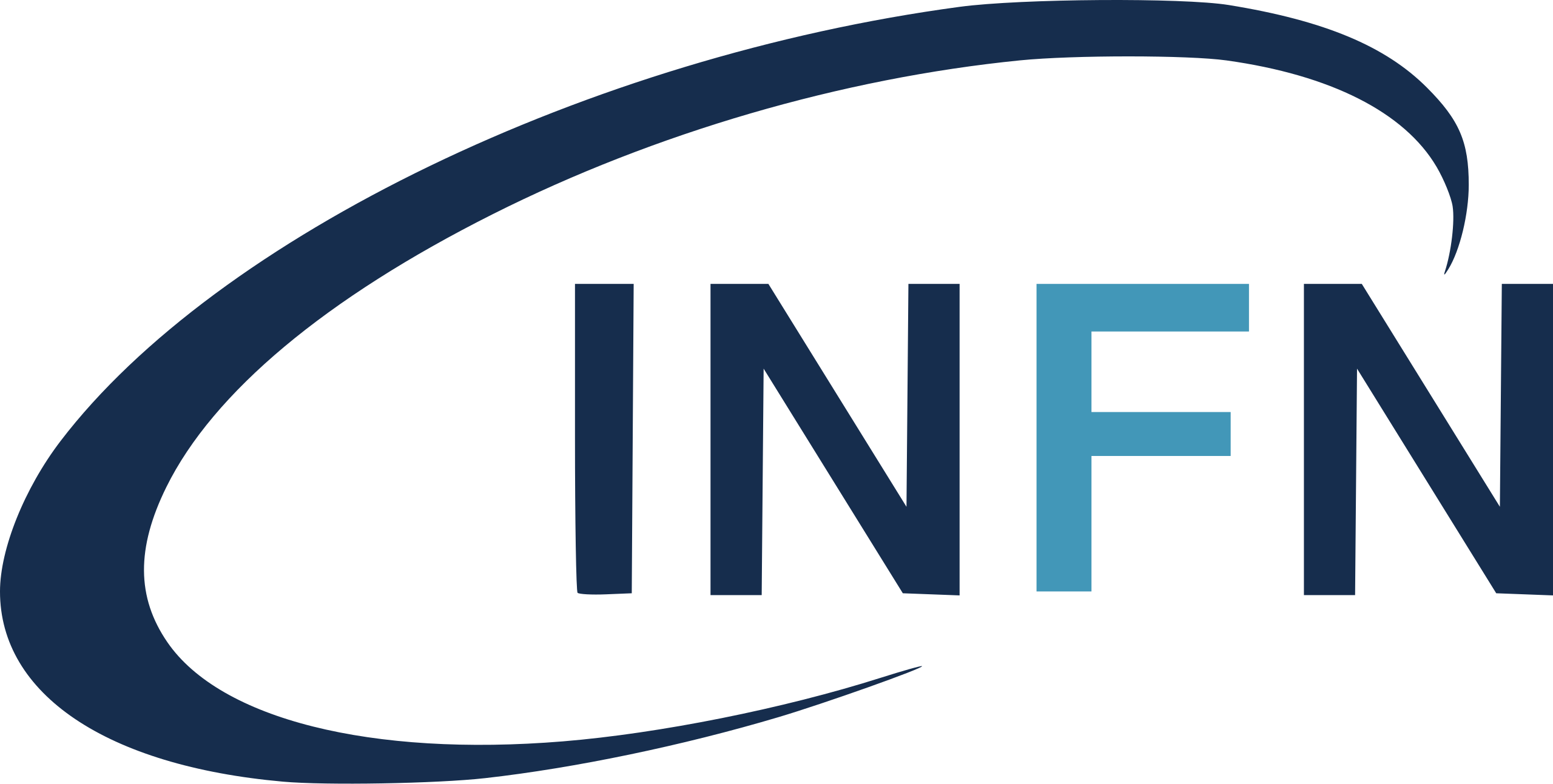 Missione 4 Istruzione e Ricerca
Development and Analysis of Transmon Qubits: Design, Simulation, and Characterization
Danilo Labranca
danilo.labranca@mib.infn.it
06/02/2025
1
Danilo Labranca
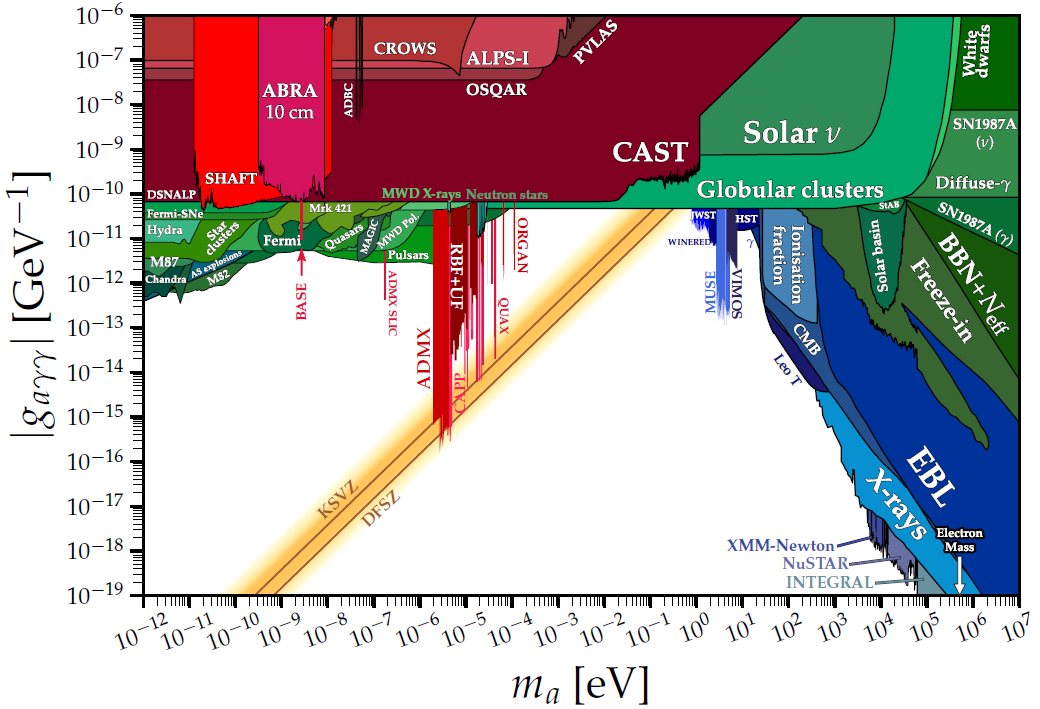 Interest in light Dark Matter
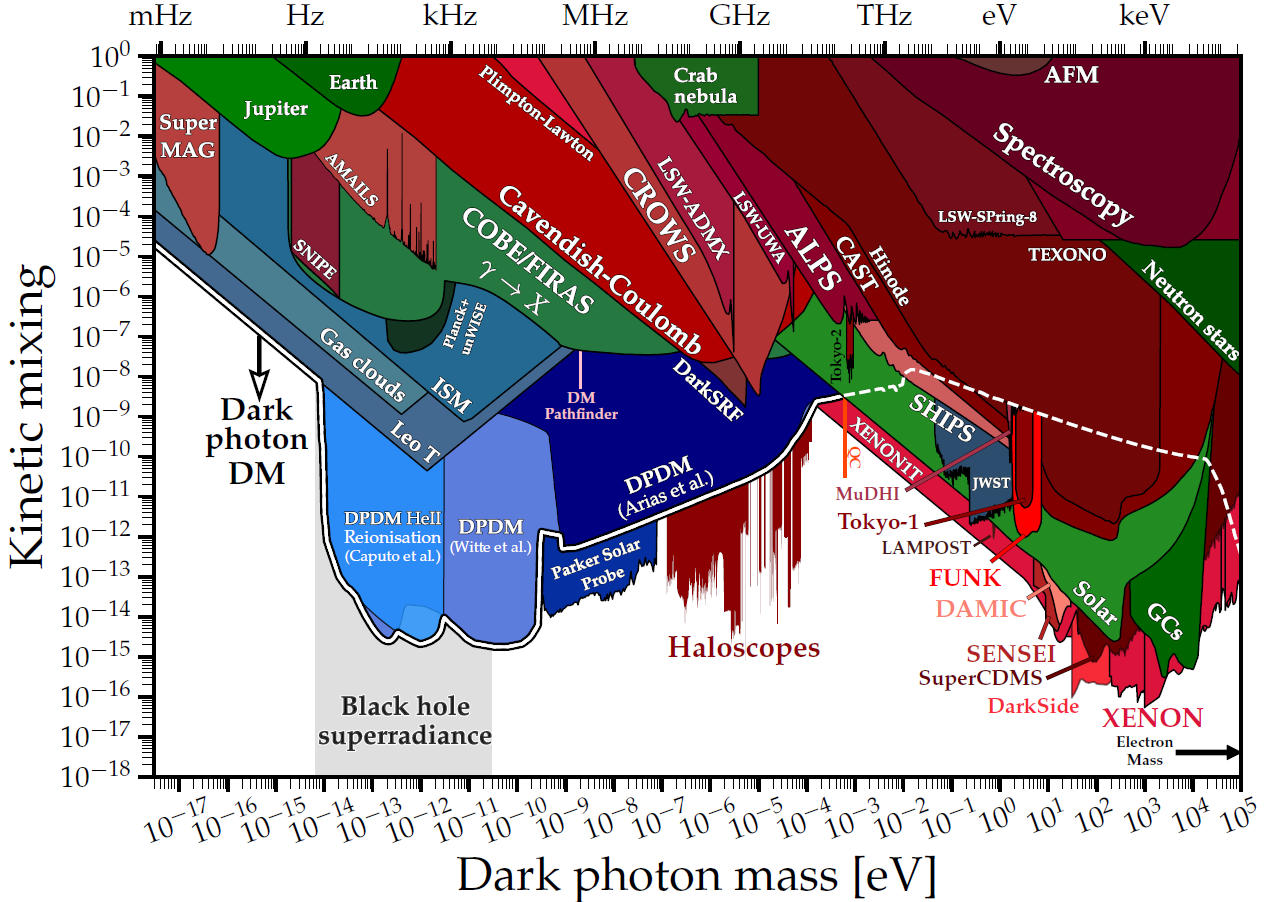 06/02/2025
2
Danilo Labranca
Nature Phys 14, 546–549 (2018)
Phys. Rev. Lett. 126, 141302 (2021)
Transmon as single photon detector
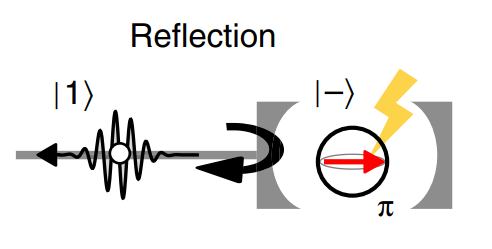 Detection through Ramsey sequence
QND detection  reduction in dark counts
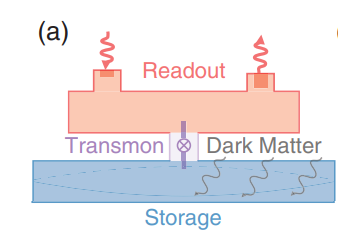 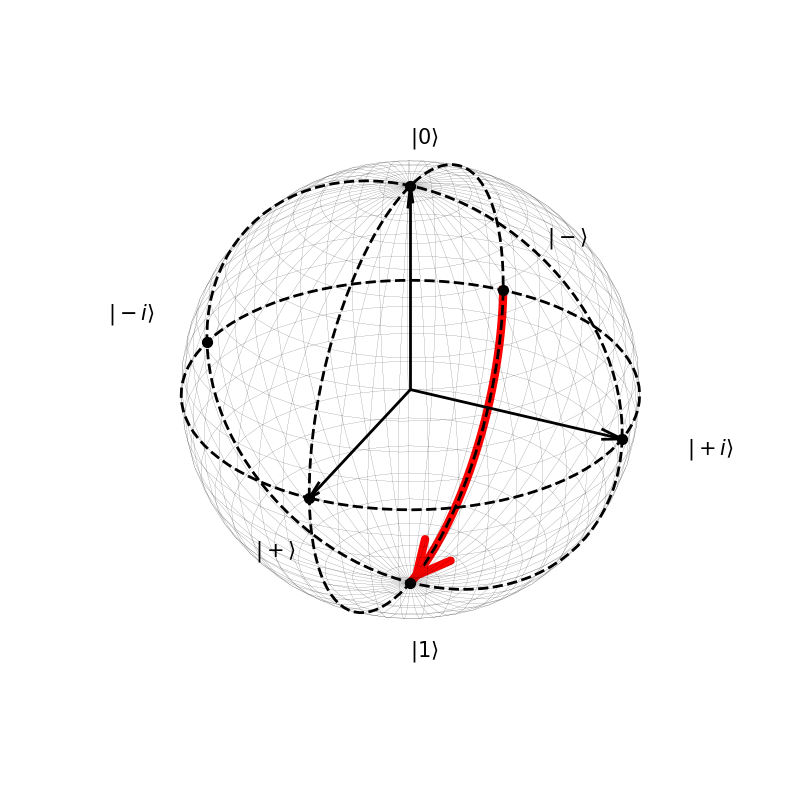 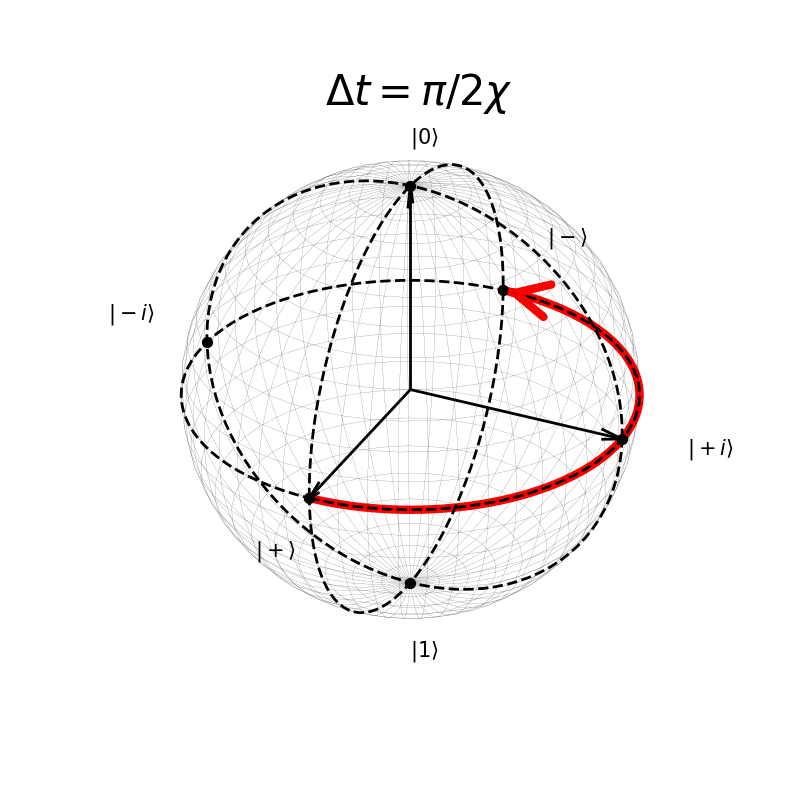 Single Photon
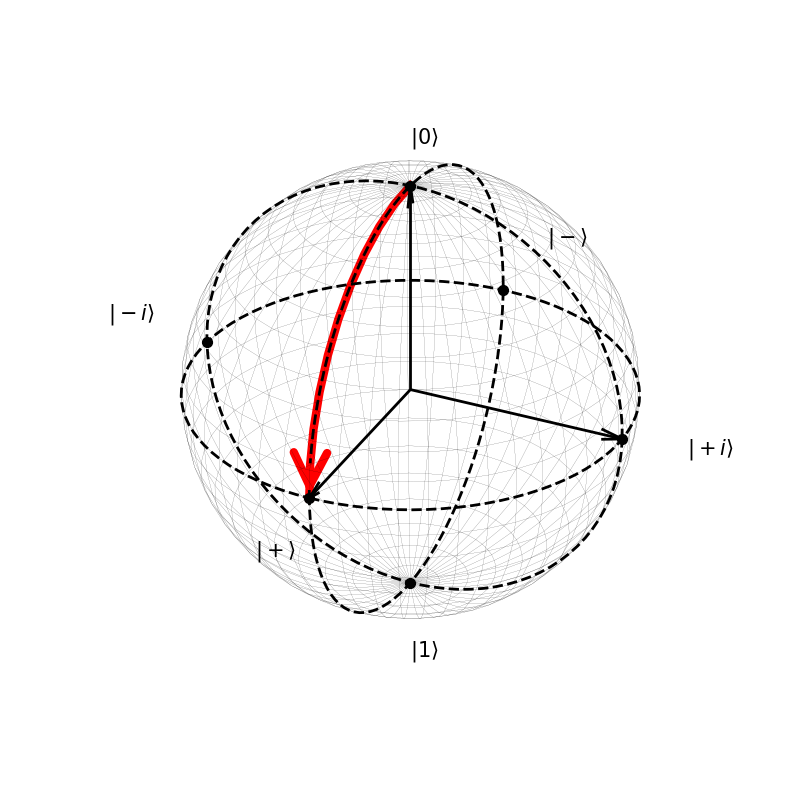 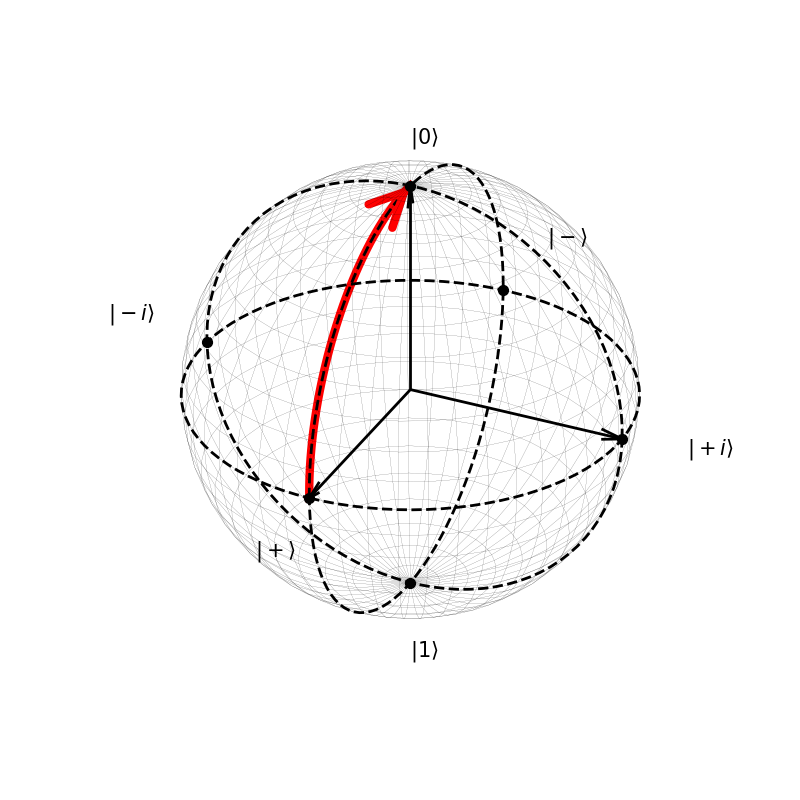 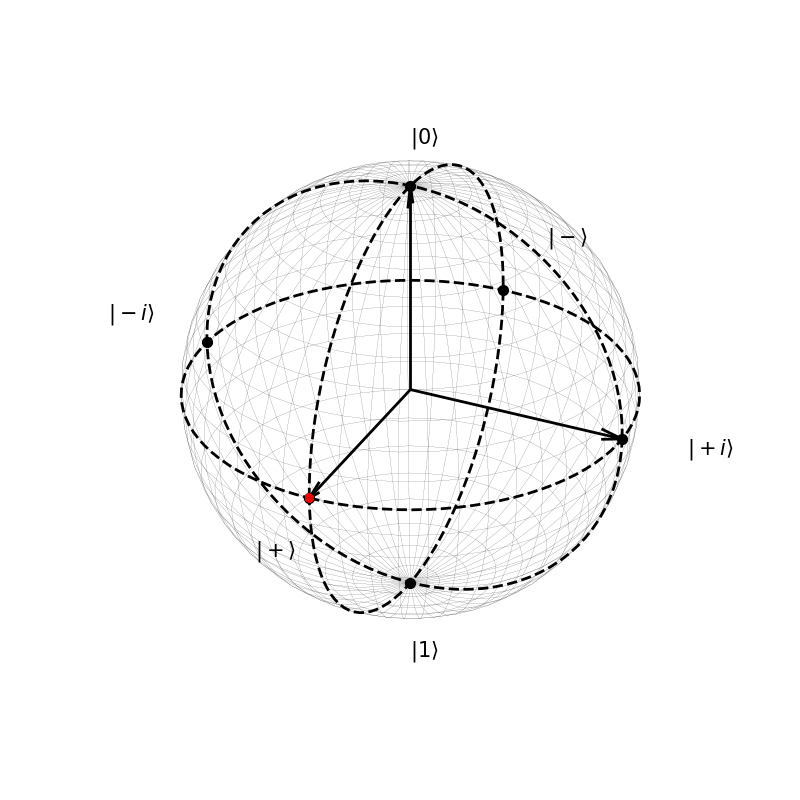 No Photon
06/02/2025
3
Danilo Labranca
Transmon qubit chip design
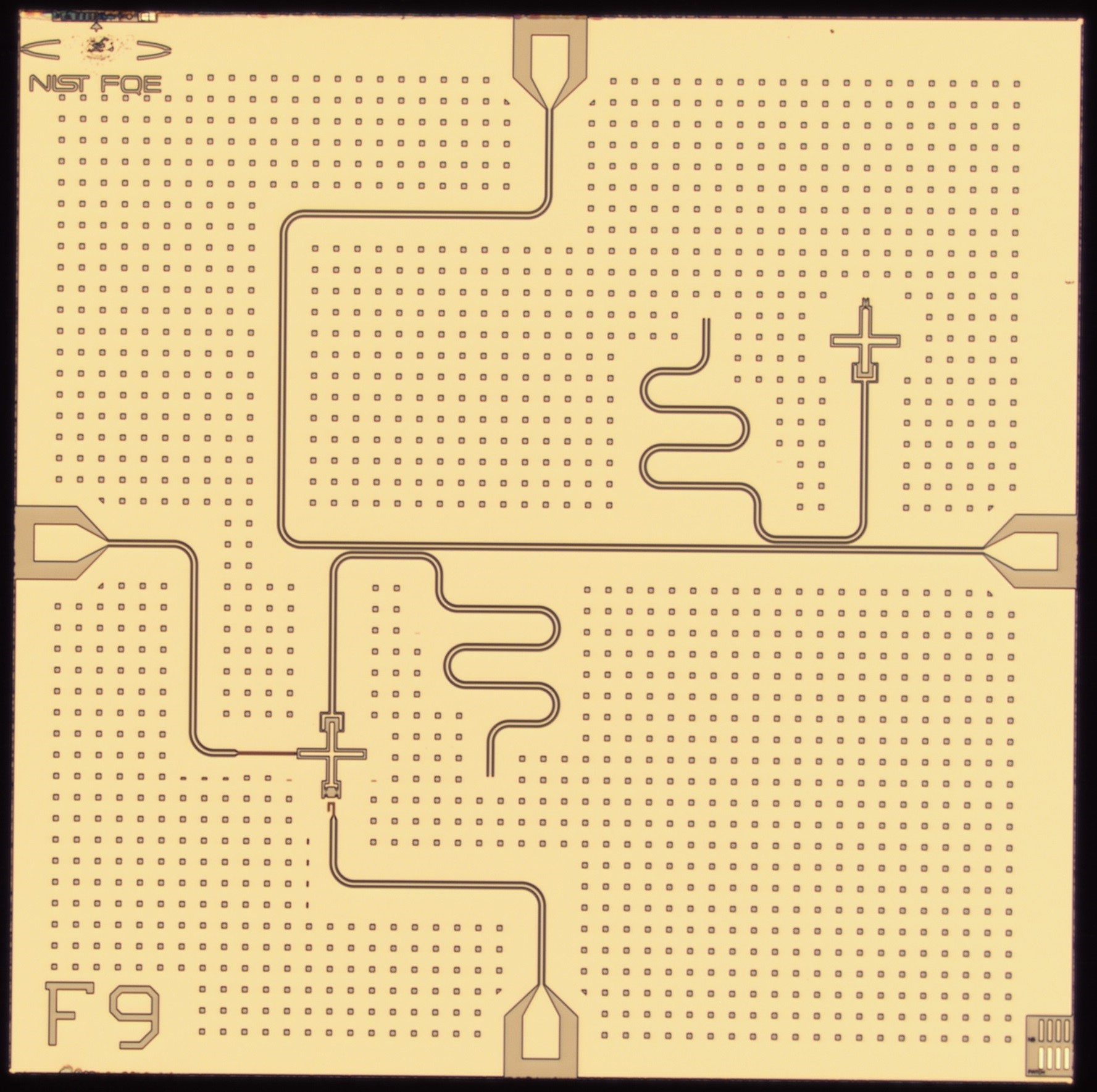 Need good prediction of the detector parameters 
First design focuses on simulation-experiment agreement
Two non-interacting qubits
One is tunable with external flux and can be driven directly with a dedicated drive-line
Each qubit features a simple coplanar resonator for readout
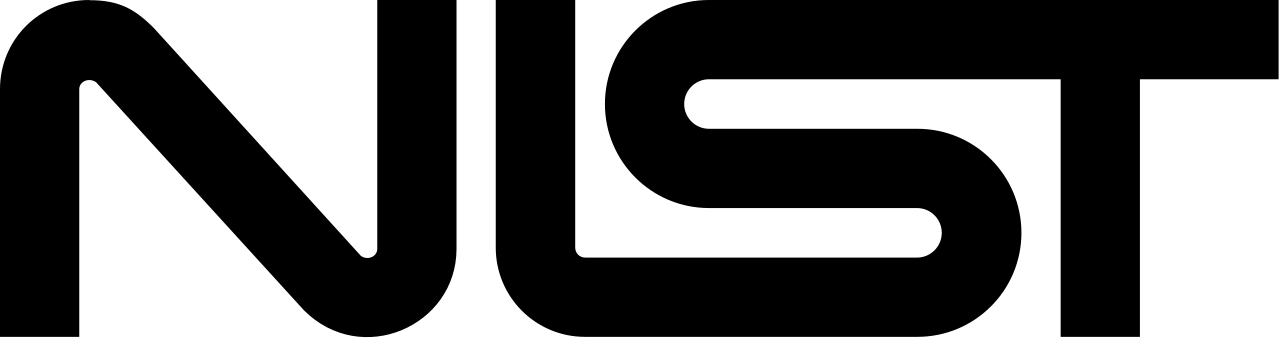 A. Sirois, M. Castellanos, D. Olaya, J. Bieseker, P. Hopkins, S. Benz.
06/02/2025
4
Danilo Labranca
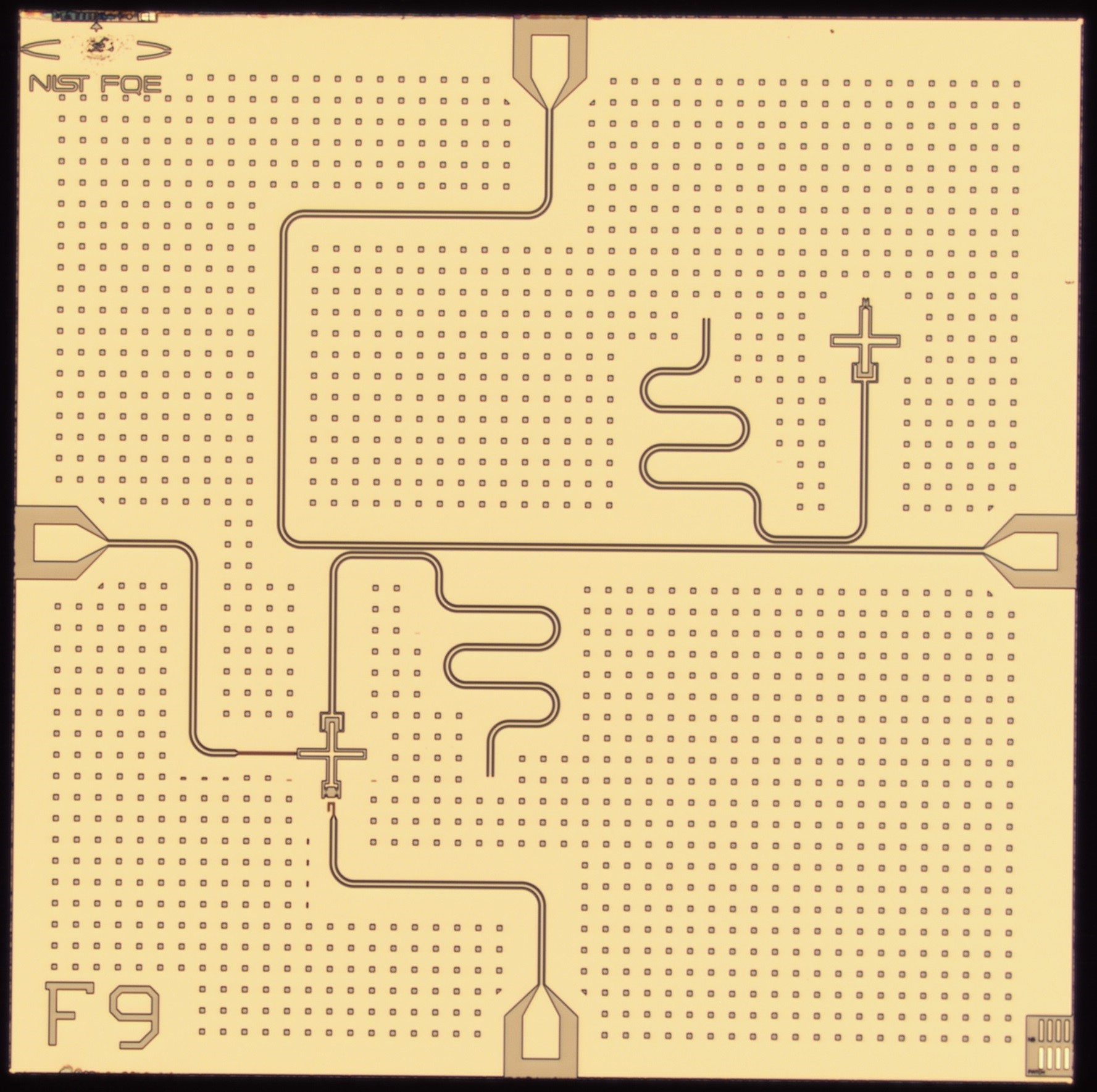 Transmon qubit chip design
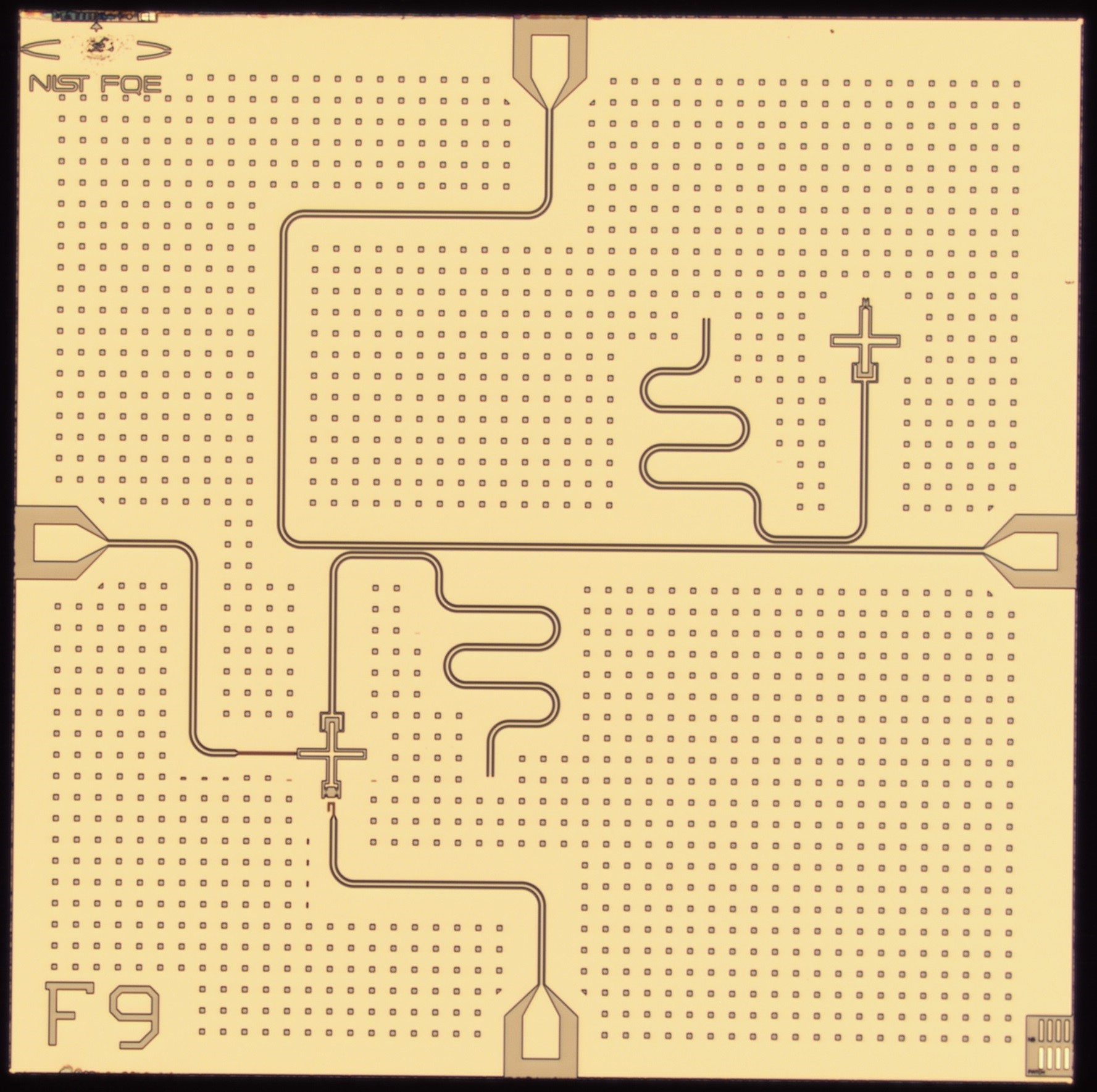 Need good prediction of the detector parameters 
First design focuses on simulation-experiment agreement
Two non-interacting qubits
One is tunable with external flux and can be driven directly with a dedicated drive-line
Each qubit features a simple coplanar resonator for readout
Qubit
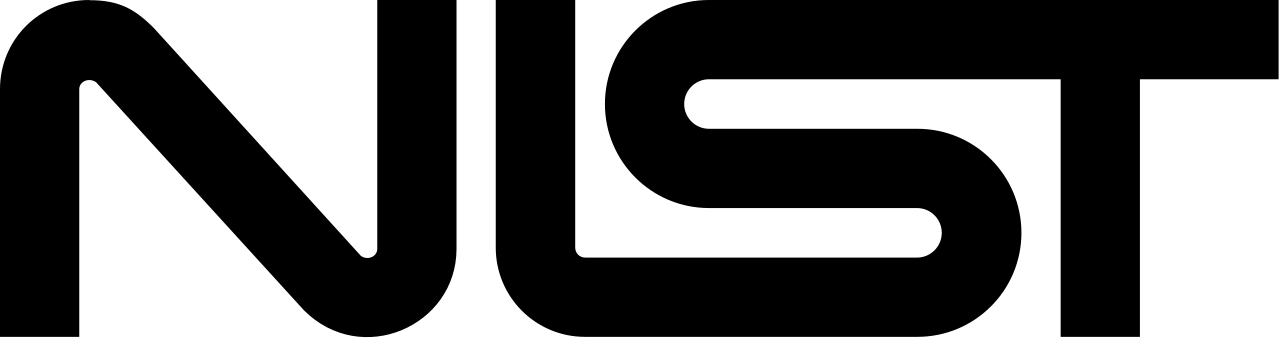 Readout resonator
A. Sirois, M. Castellanos, D. Olaya, J. Bieseker, P. Hopkins, S. Benz.
06/02/2025
5
Danilo Labranca
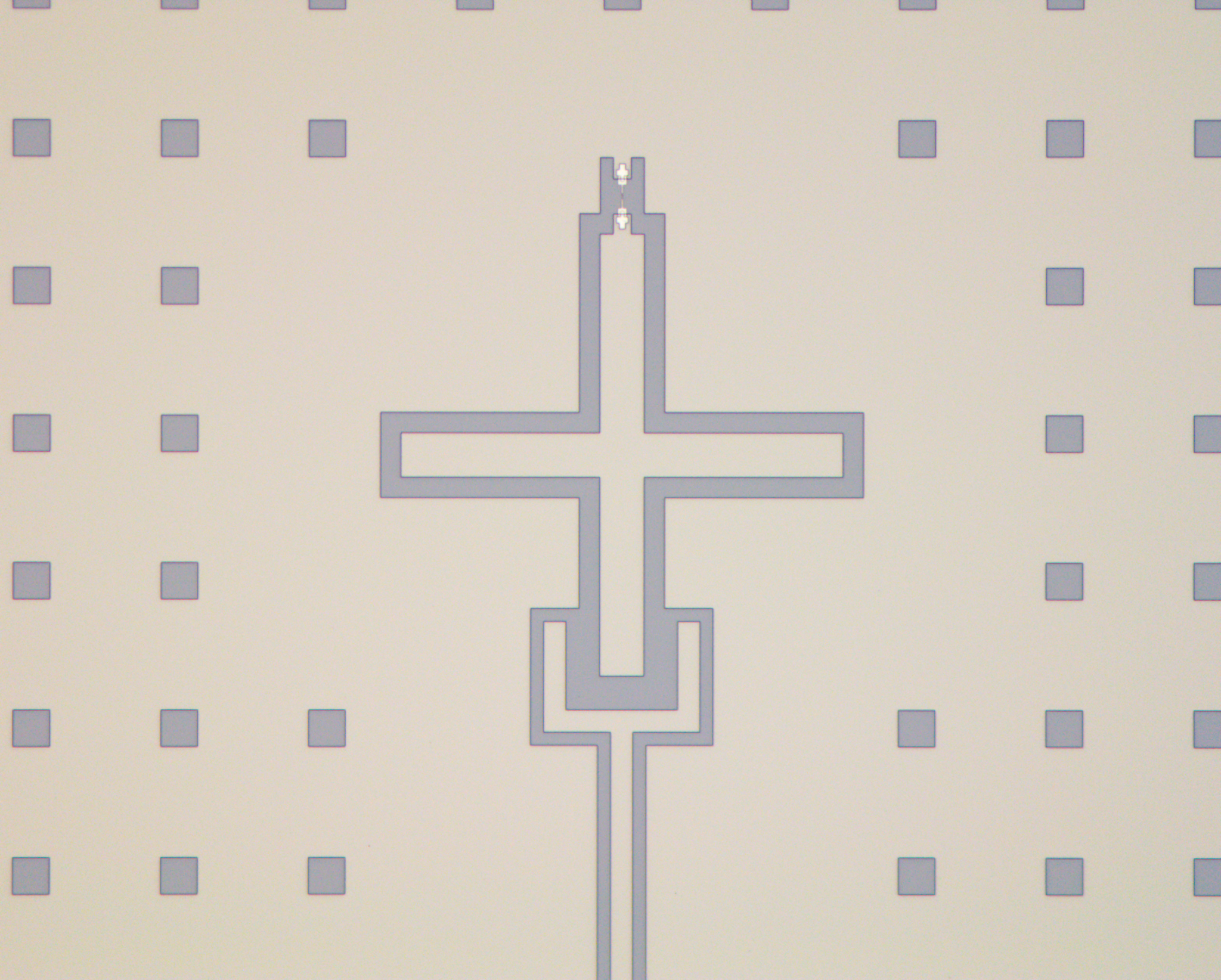 Josephson Junction
We need good prediction of the detector parameters 
First design focuses on simulation-experiment agreement
Two non-interacting qubits
One is tunable with external flux and can be driven directly with a dedicated drive-line
Each qubit features a simple coplanar resonator for readout
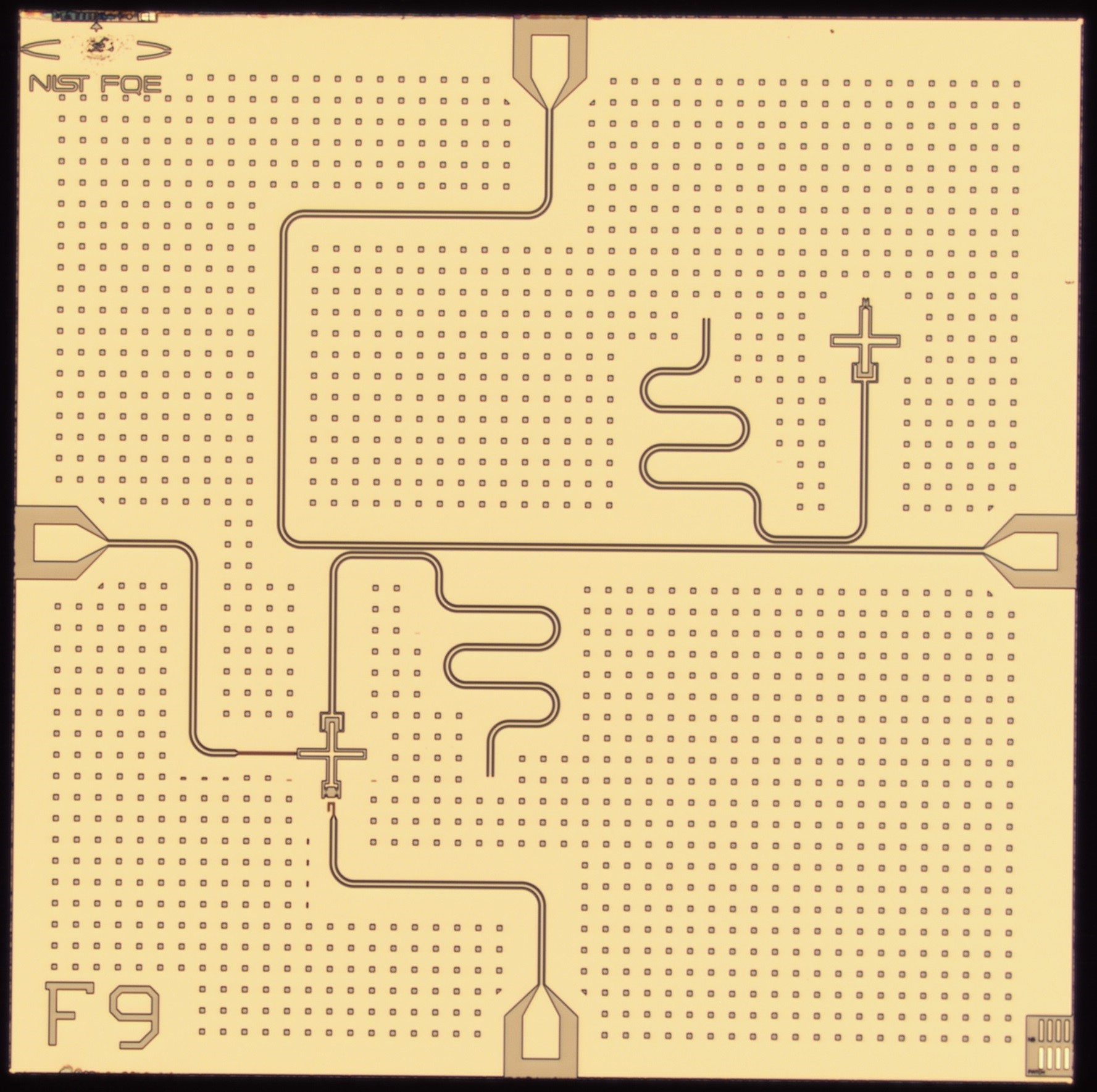 Transmon qubit chip design
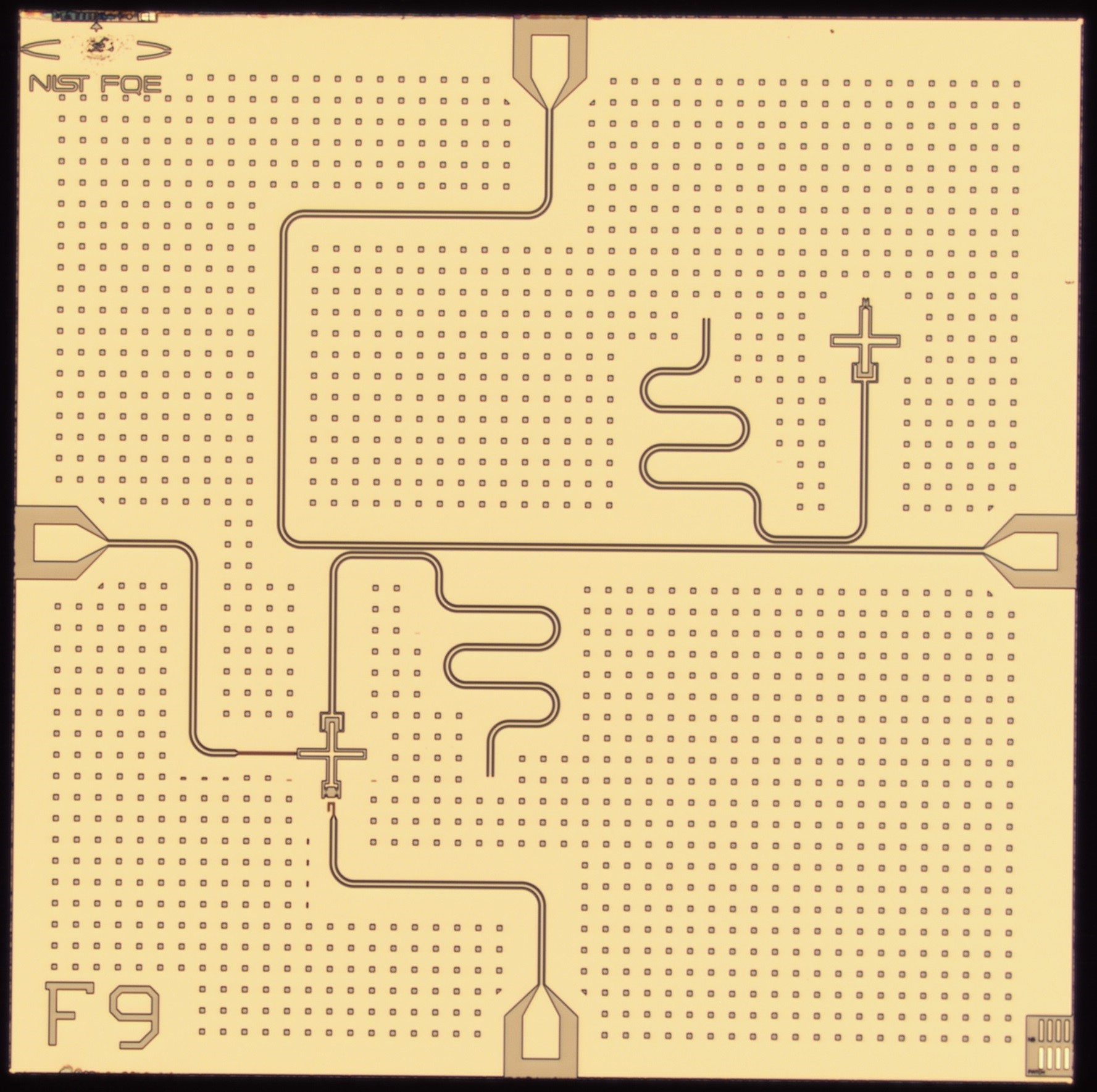 Qubit
Capacitance
Coupler
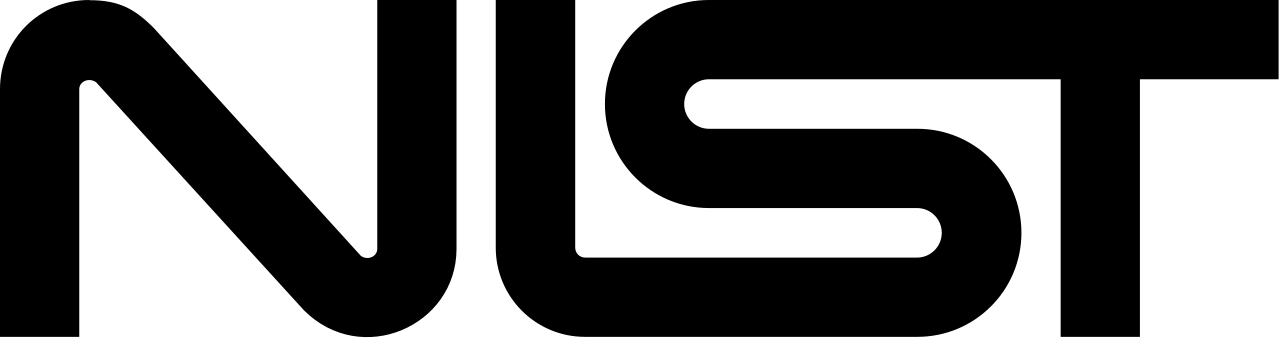 Readout resonator
A. Sirois, M. Castellanos, D. Olaya, J. Bieseker, P. Hopkins, S. Benz.
06/02/2025
6
Danilo Labranca
Chip simulation
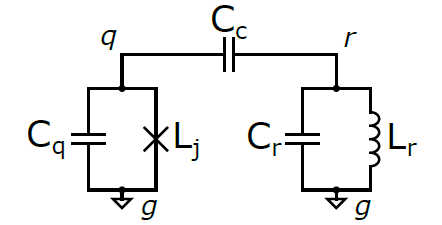 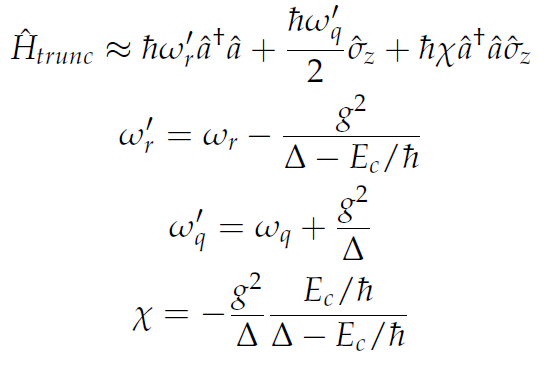 Lumped Oscillator Model (LOM)
Ansys Q3D extract the capacitance matrix of the qubit and the coupler
Energy Participation Ratio (EPR)
Ansys HFSS to extract the resonant frequencies of the circuit
Both methods lead to the main Hamiltonian parameters of the circuit
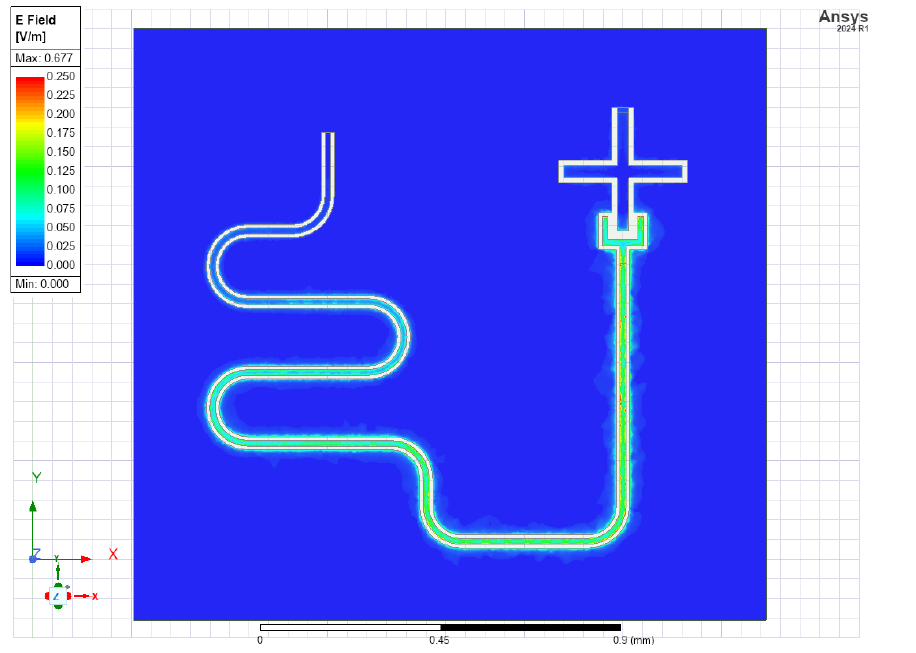 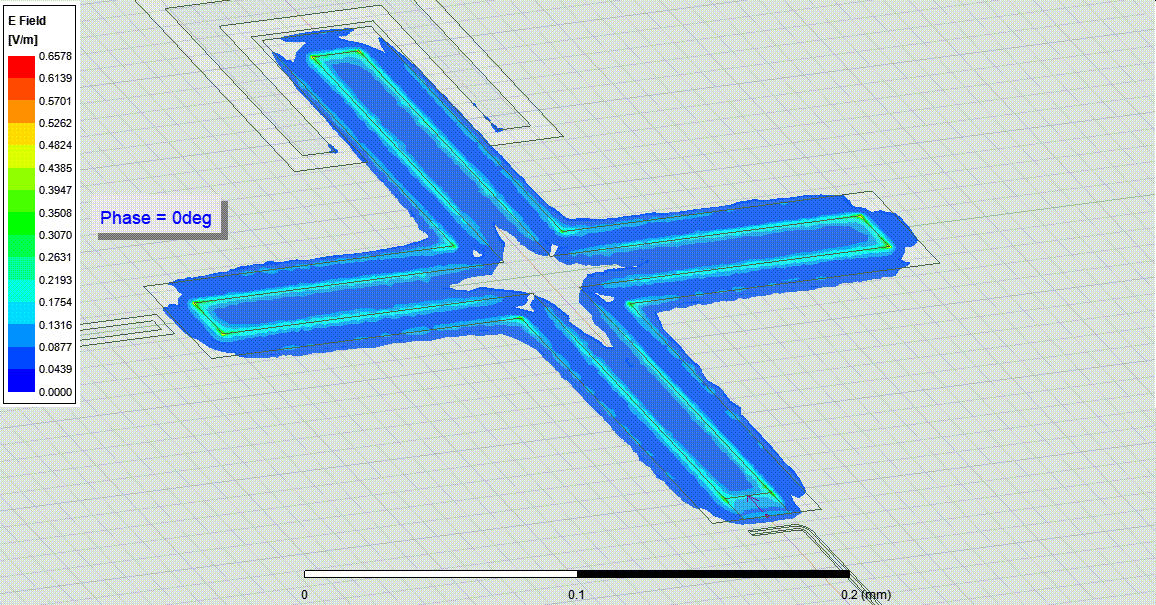 06/02/2025
7
Danilo Labranca
Chip simulation
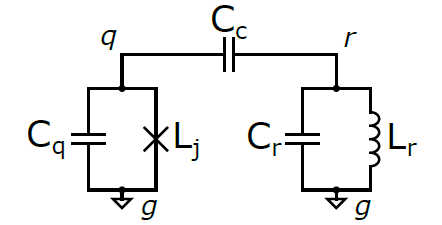 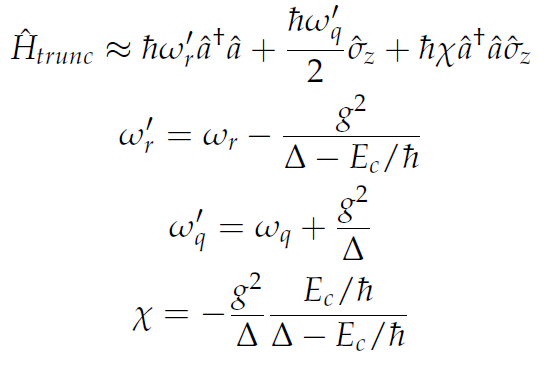 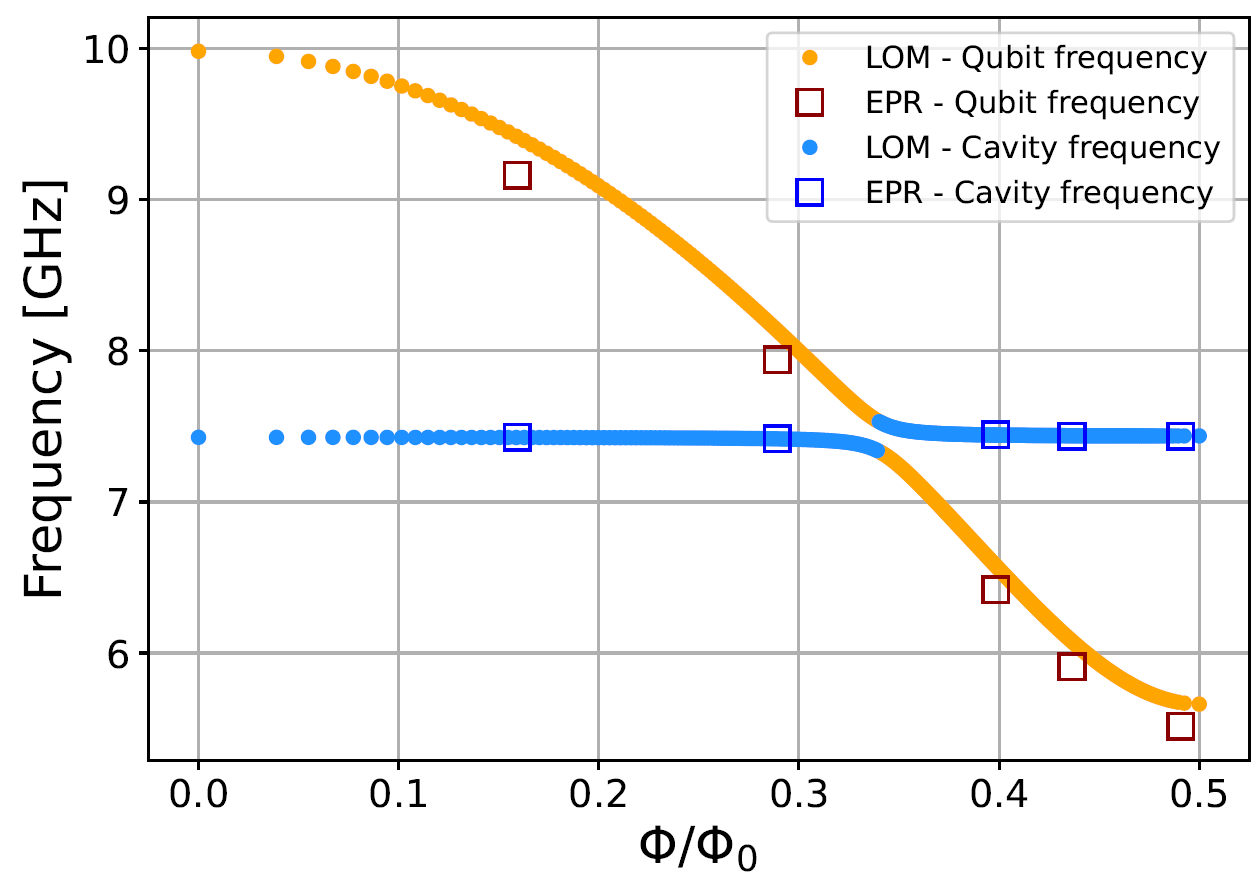 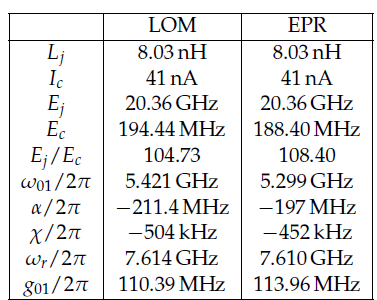 Lumped Oscillator Model (LOM)
Ansys Q3D extract the capacitance matrix of the qubit and the coupler
Energy Participation Ratio (EPR)
Ansys HFSS to extract the resonant frequencies of the circuit
Both methods lead to the main Hamiltonian parameters of the circuit
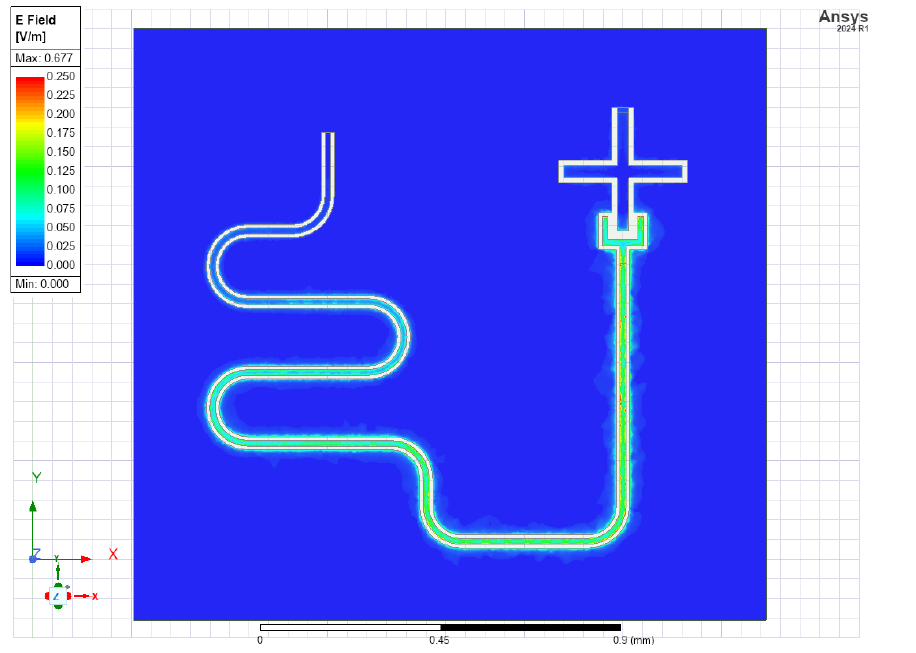 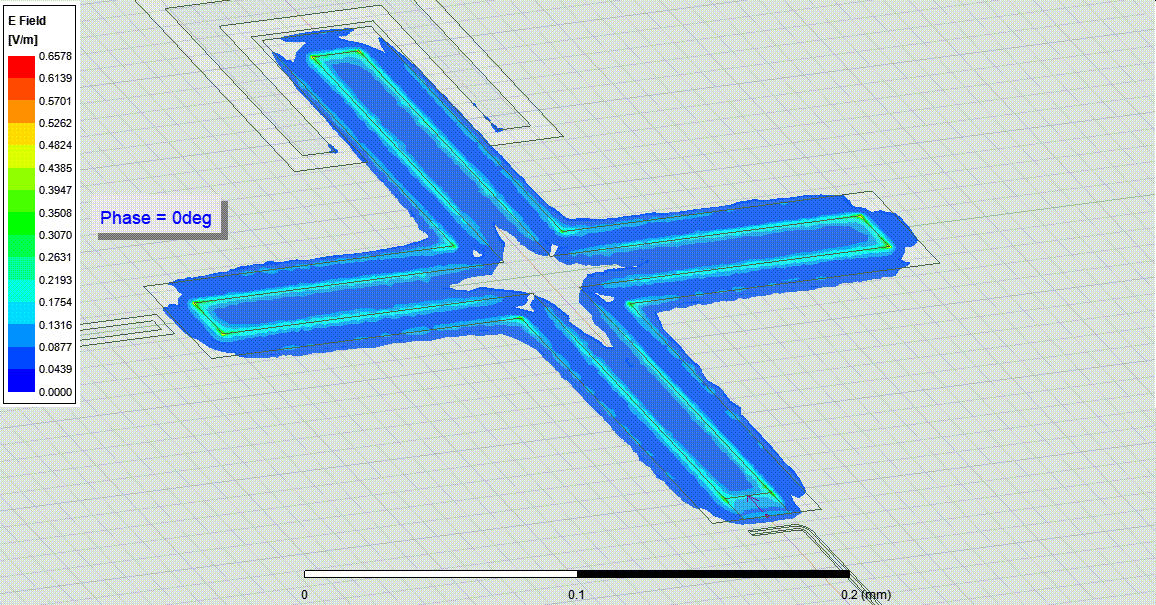 06/02/2025
8
Danilo Labranca
Chip simulation
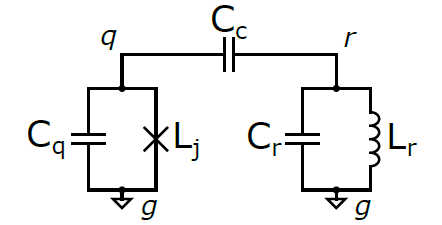 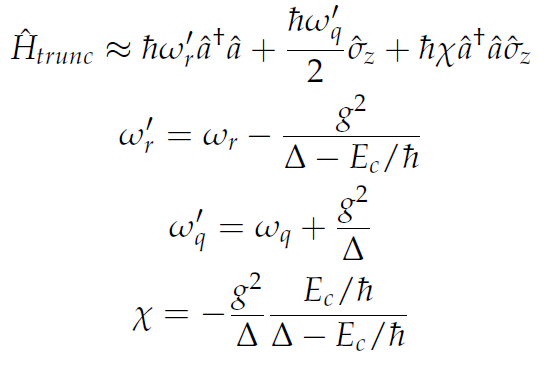 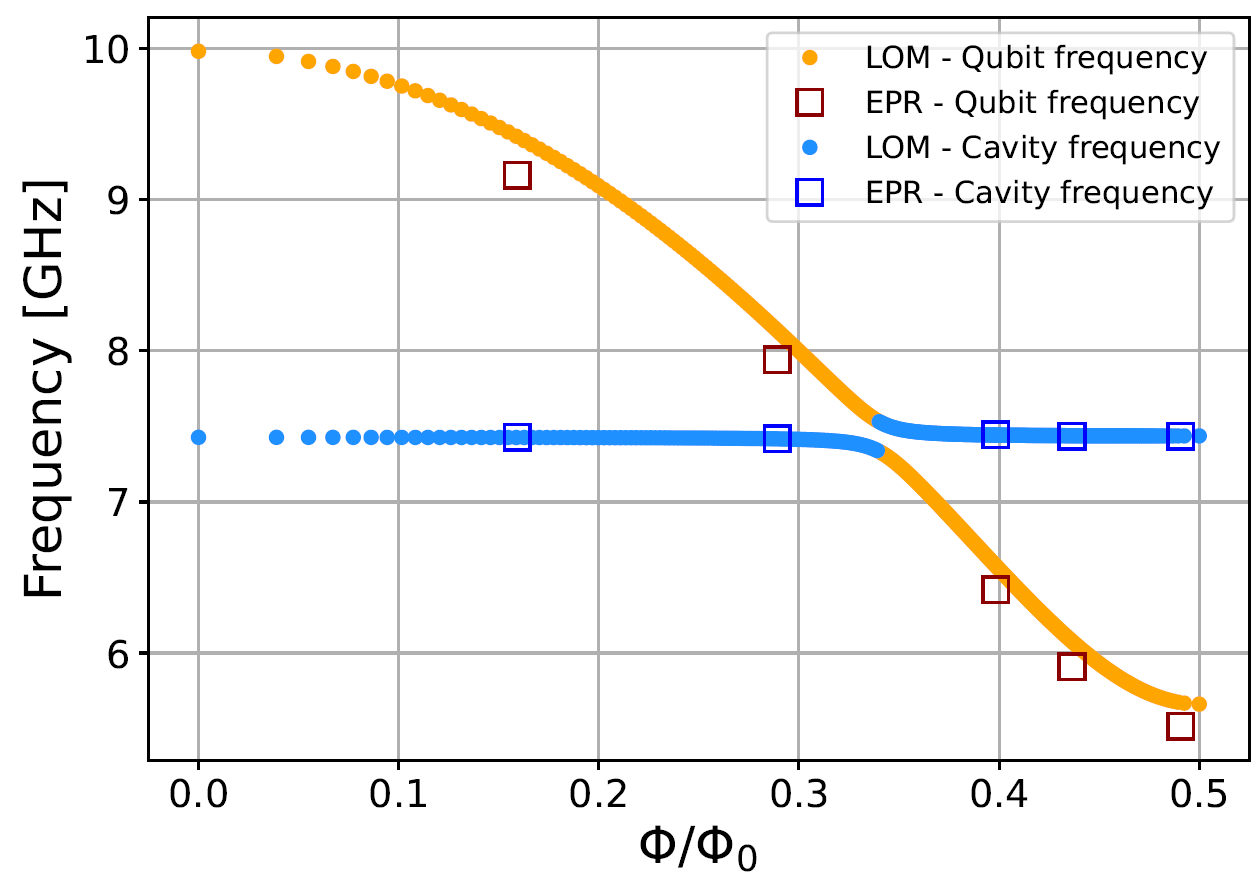 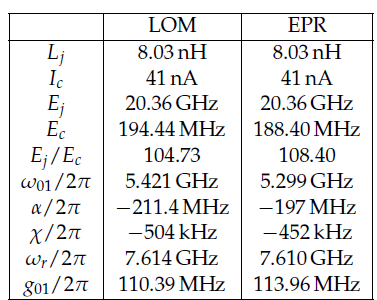 Lumped Oscillator Model (LOM)
Ansys Q3D extract the capacitance matrix of the qubit and the coupler
Energy Participation Ratio (EPR)
Ansys HFSS to extract the resonant frequencies of the circuit
Both methods lead to the main Hamiltonian parameters of the circuit
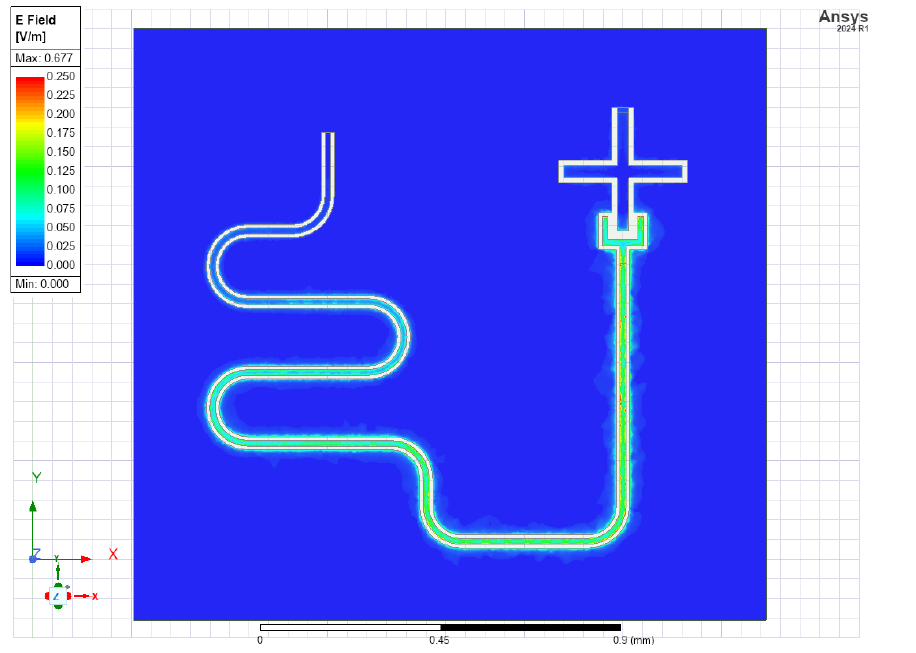 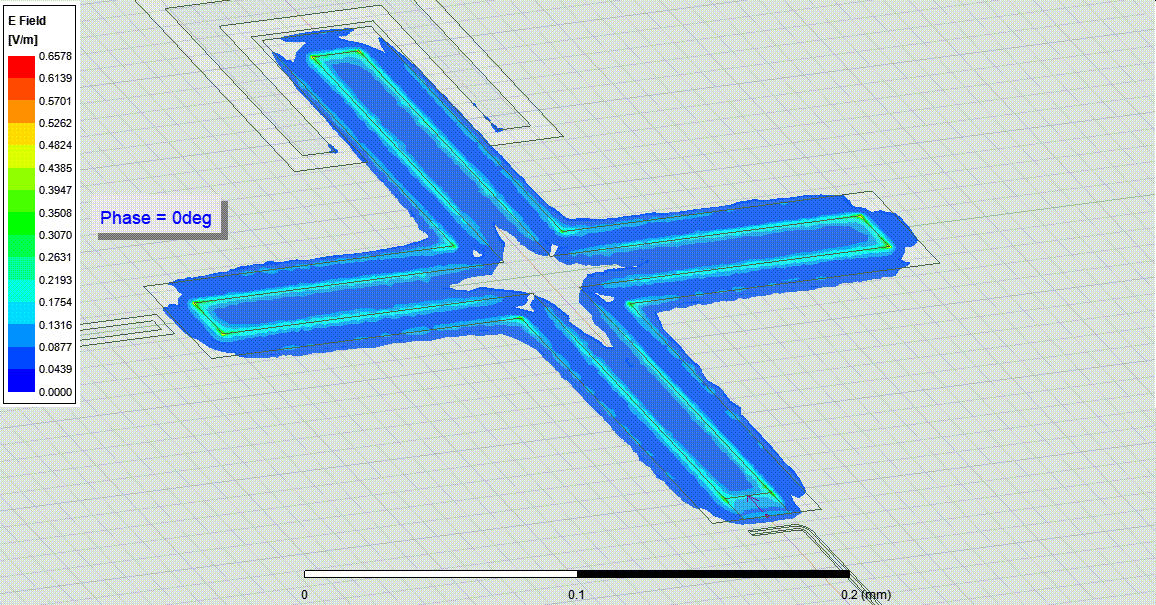 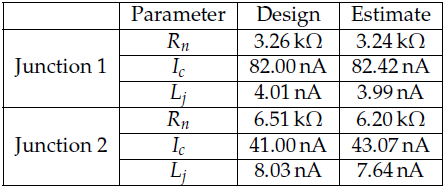 06/02/2025
9
Danilo Labranca
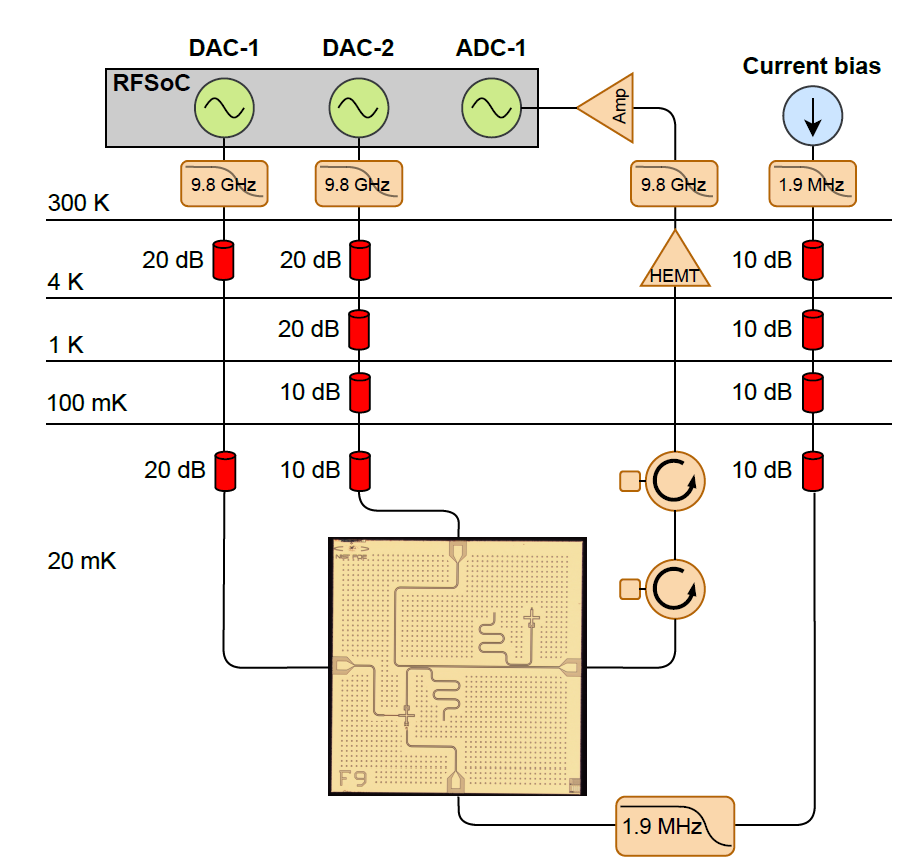 Measurement setup
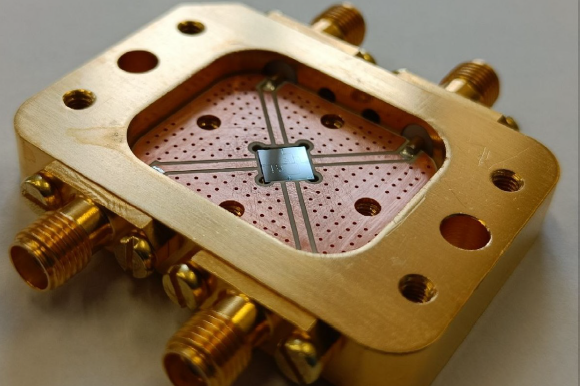 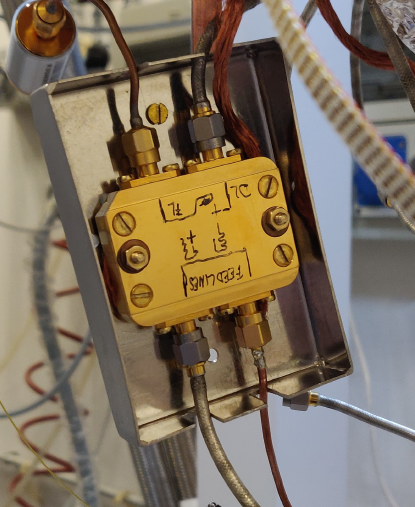 06/02/2025
10
Danilo Labranca
Resonator spectroscopy
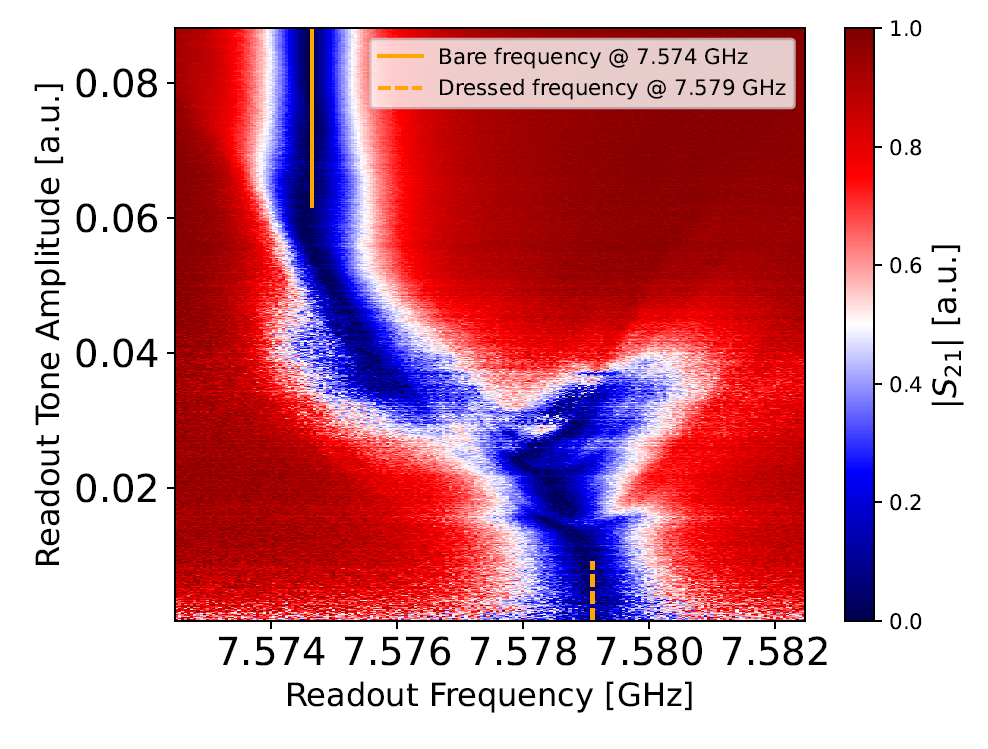 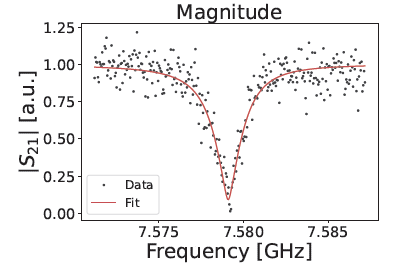 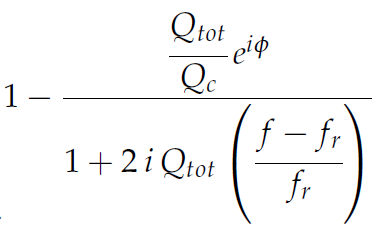 06/02/2025
11
Danilo Labranca
Qubit spectroscopy
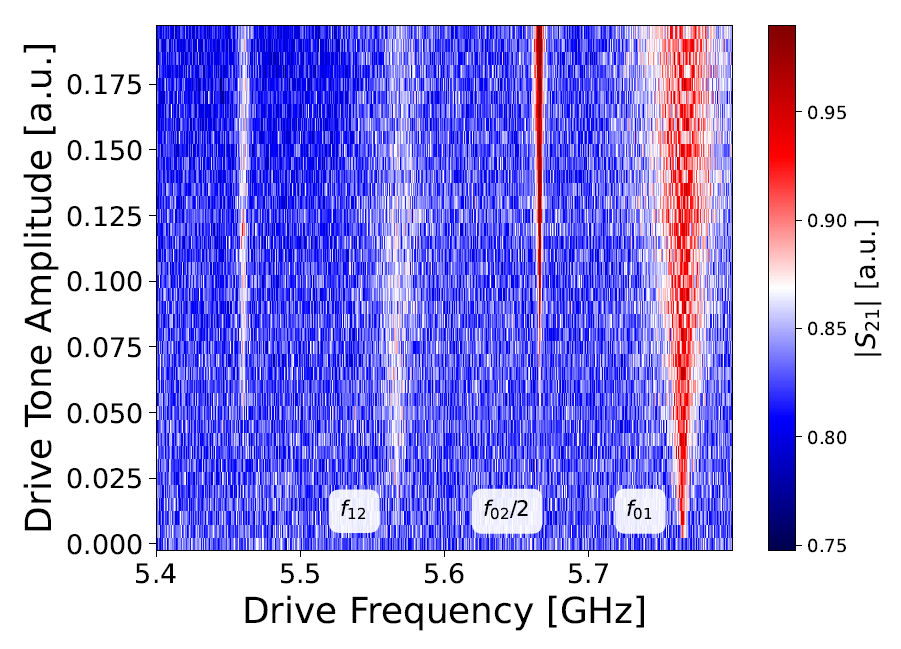 06/02/2025
12
Danilo Labranca
Control pulse calibration
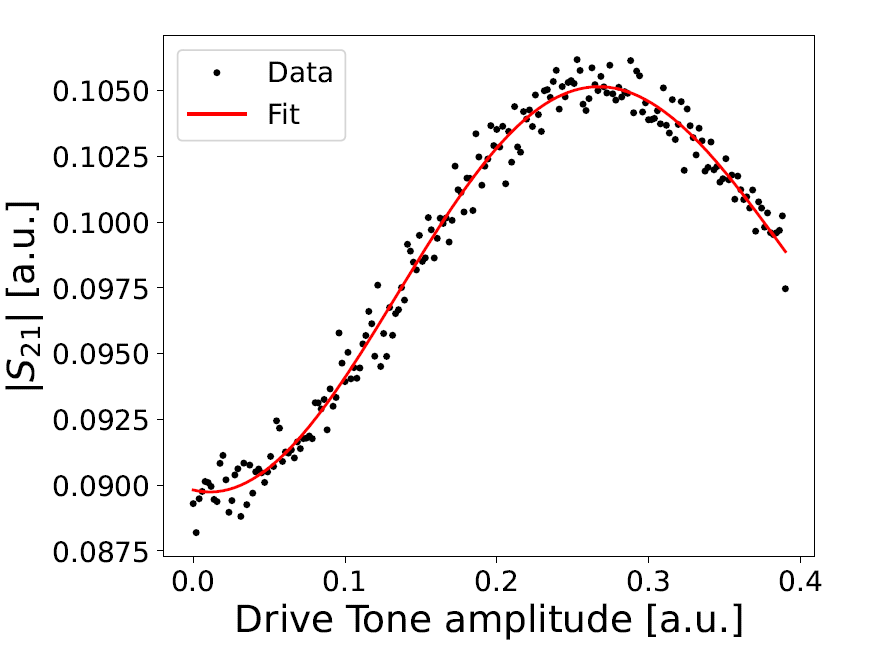 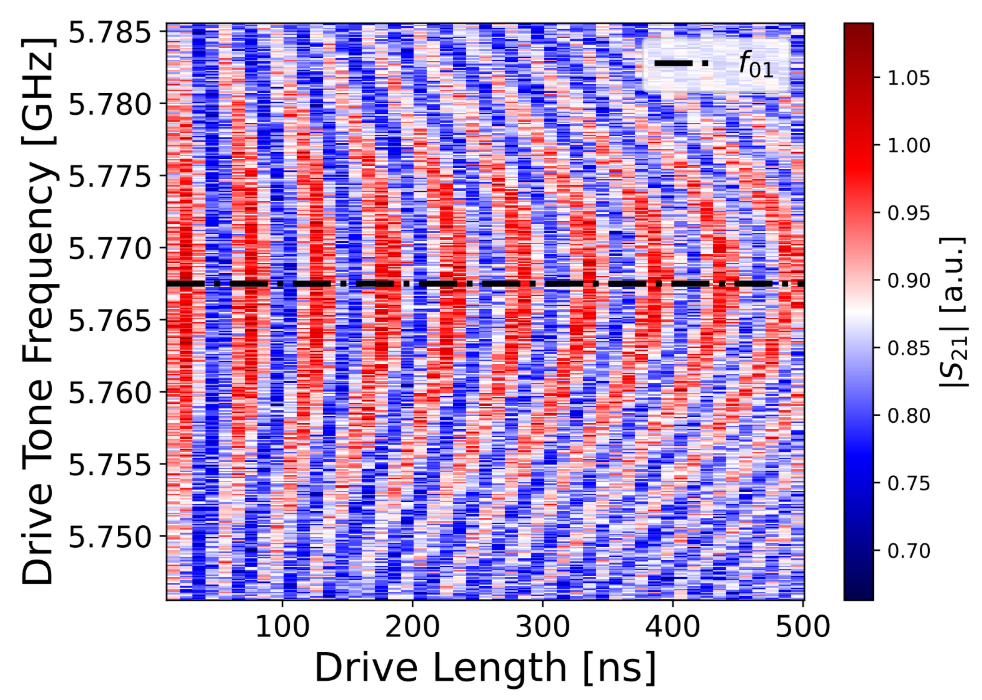 06/02/2025
13
Danilo Labranca
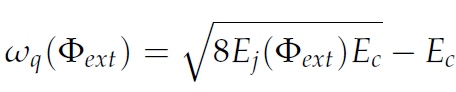 Resonator spectroscopy
Qubit spectroscopy
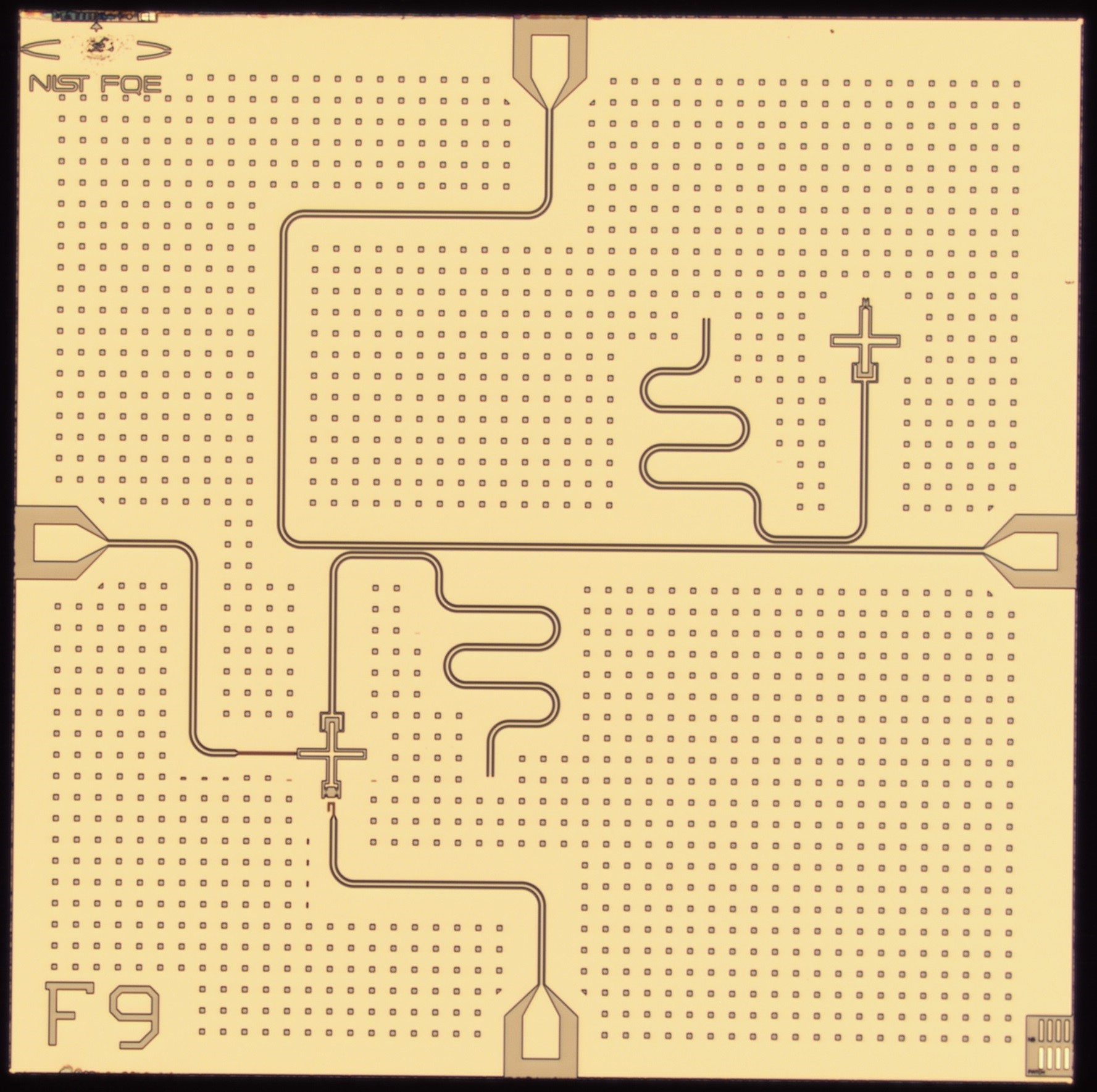 Frequency tunable transmon
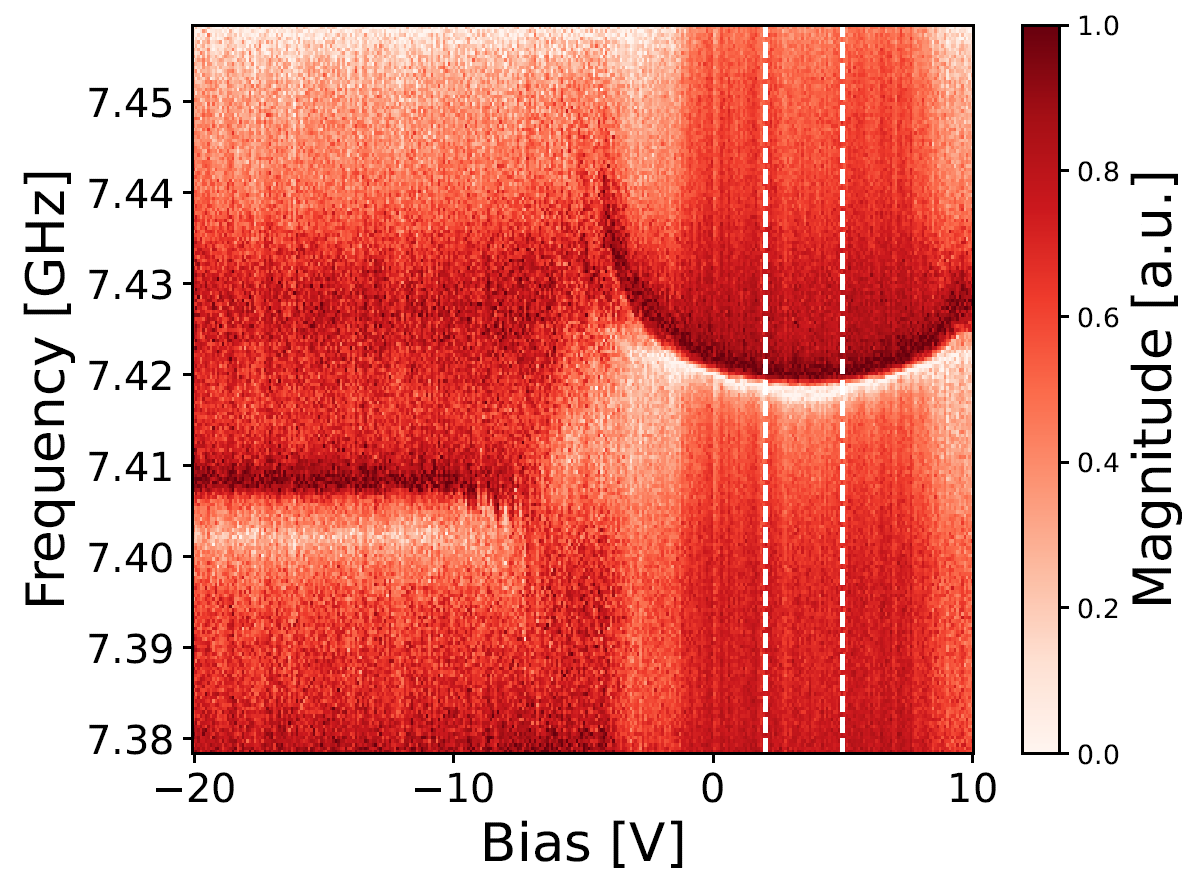 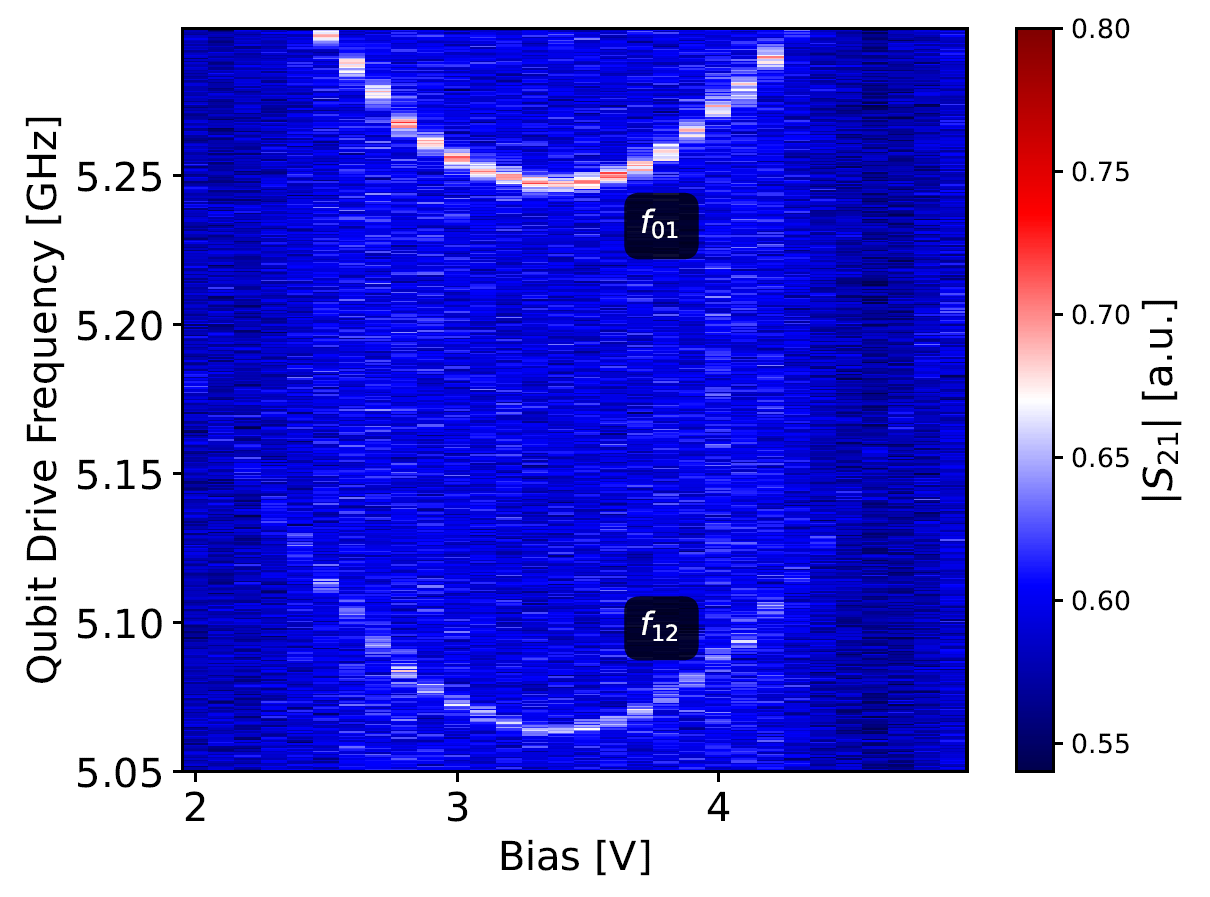 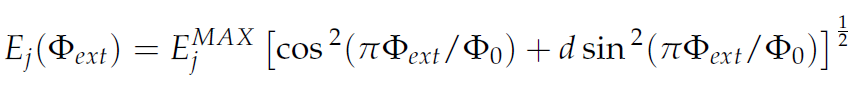 Resonator and qubit spectroscopy as a function of flux bias 
Resonator spectroscopy shows the avoided crossing
The full characterization is performed at the minimum frequency
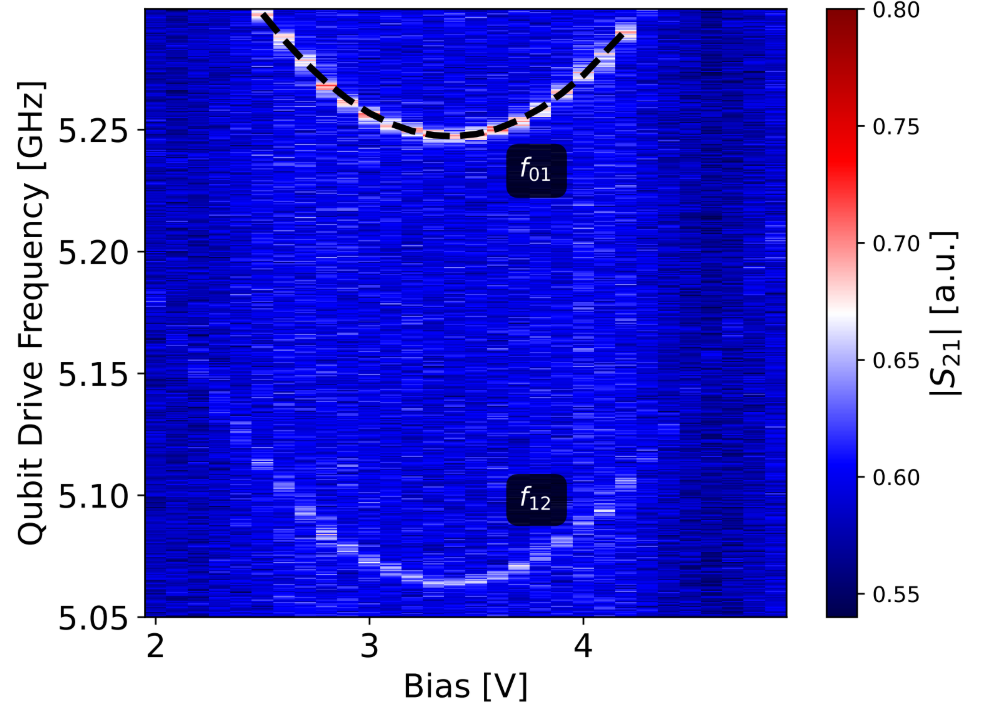 06/02/2025
14
Danilo Labranca
Relaxation time measurement
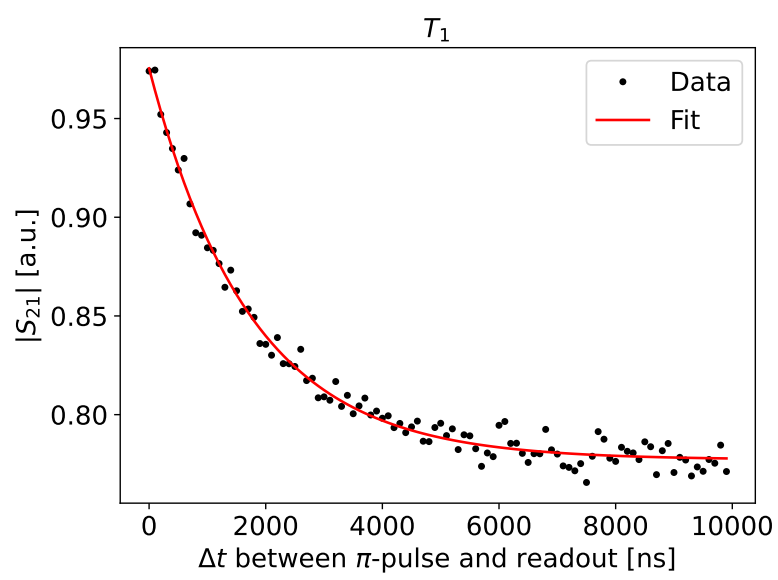 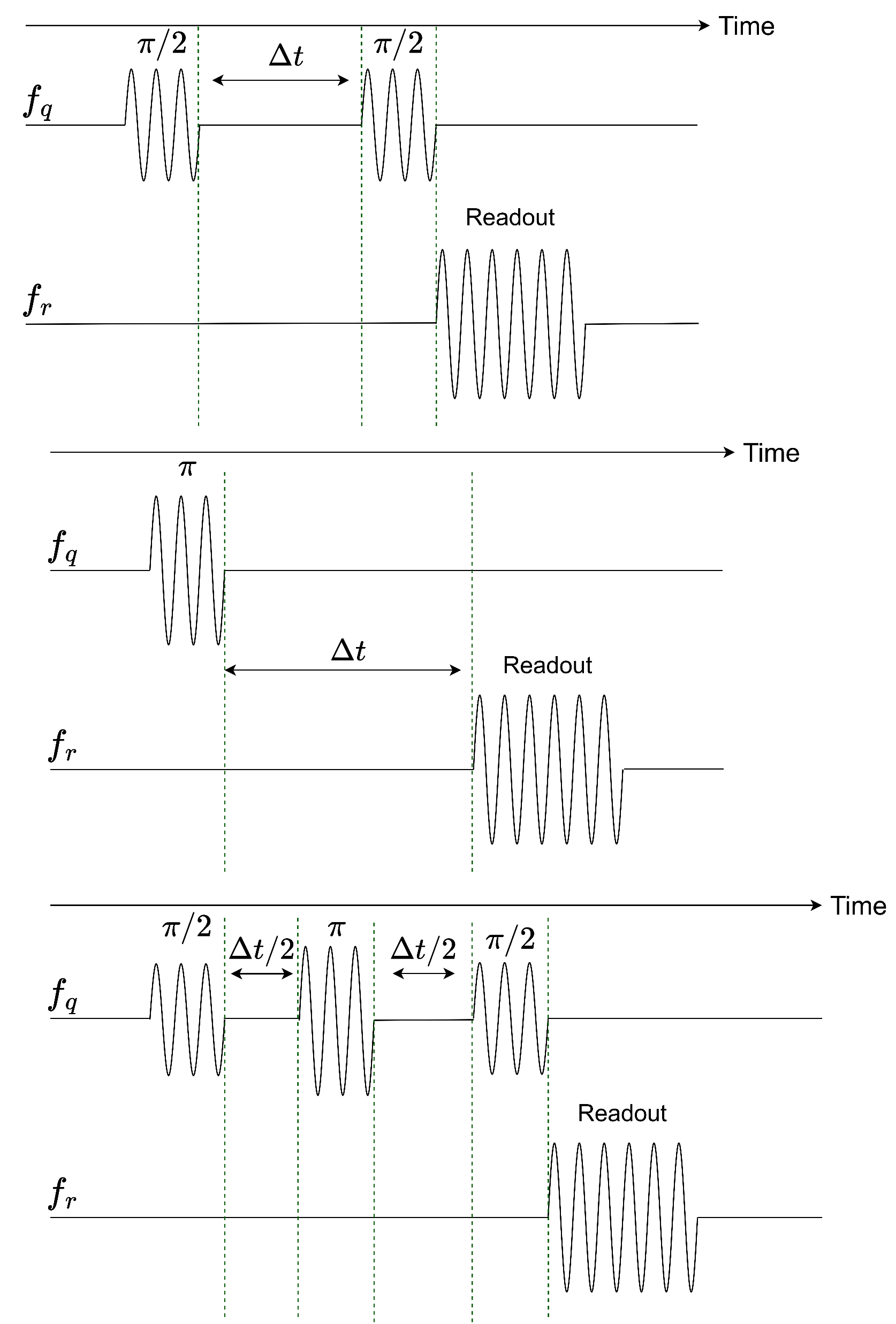 06/02/2025
15
Danilo Labranca
Coherence time measurement
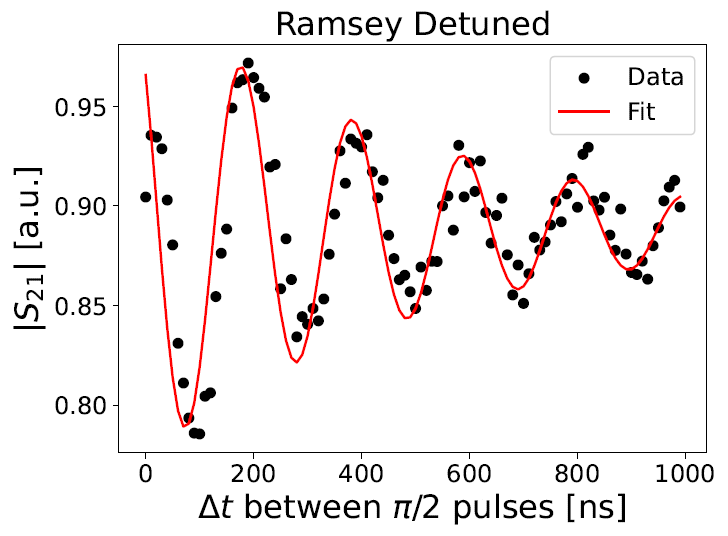 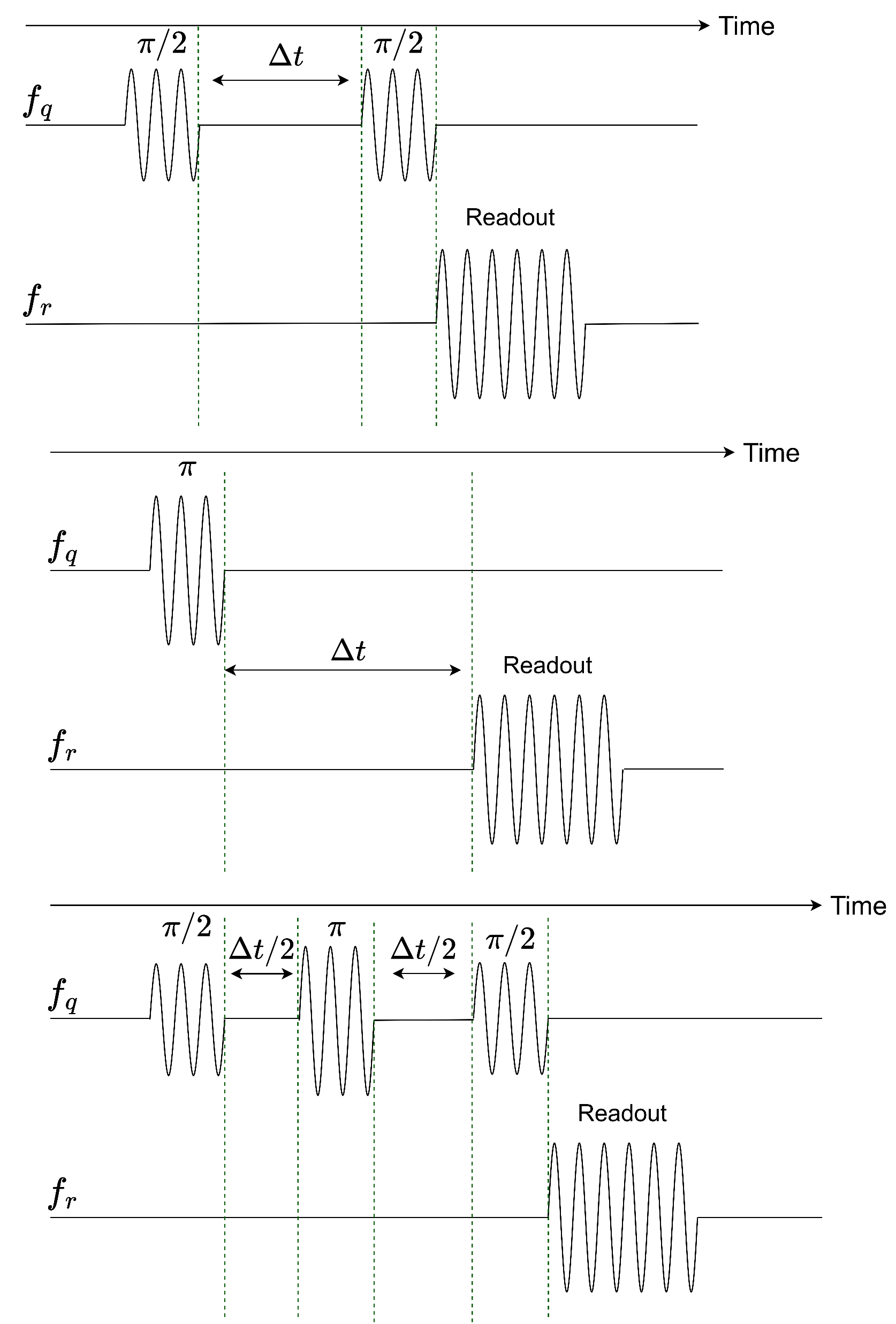 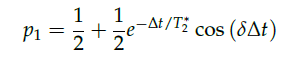 06/02/2025
16
Danilo Labranca
Spin-Echo measurement
Focusing 𝝅-pulse at half pulse sequence refocuses the state
Removes the inhomogeneous dephasing
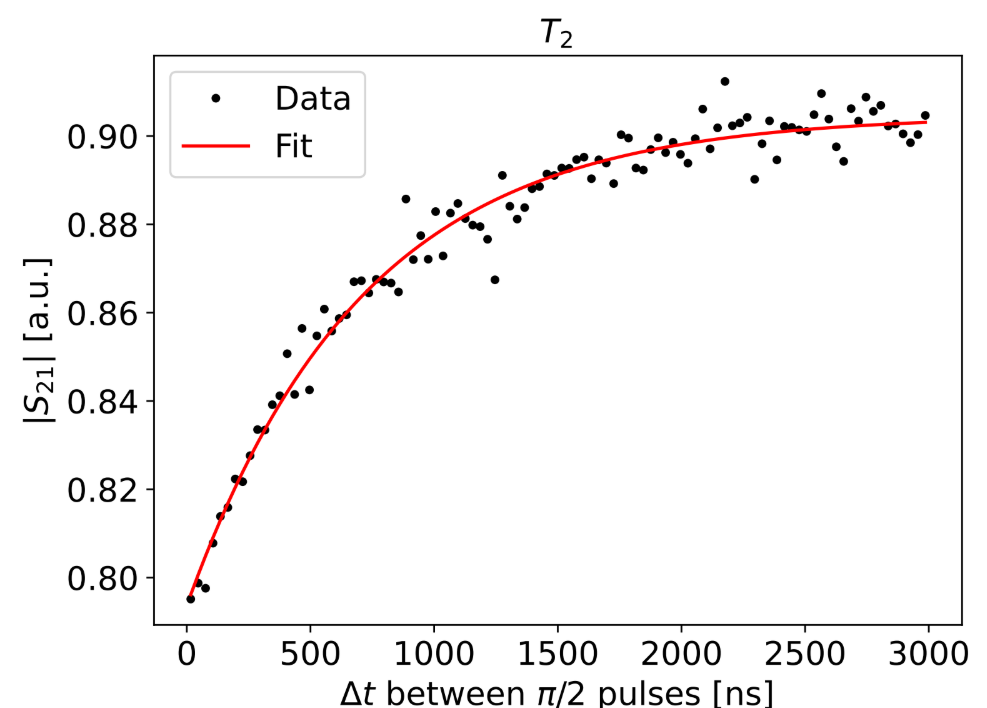 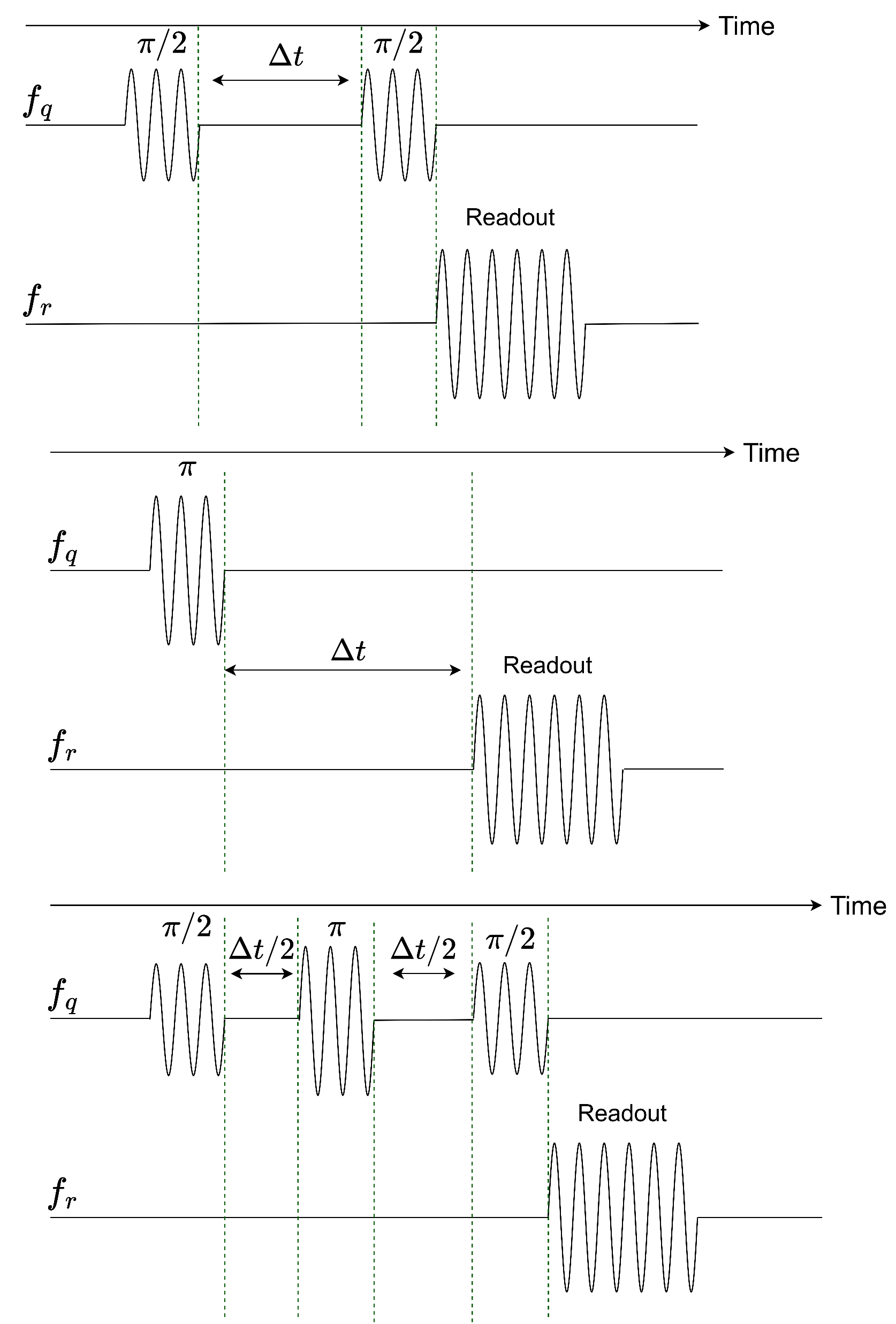 06/02/2025
17
Danilo Labranca
Relaxation and Coherence time measurement
These measurement were performed multiple times (about 24 hours) for both qubits
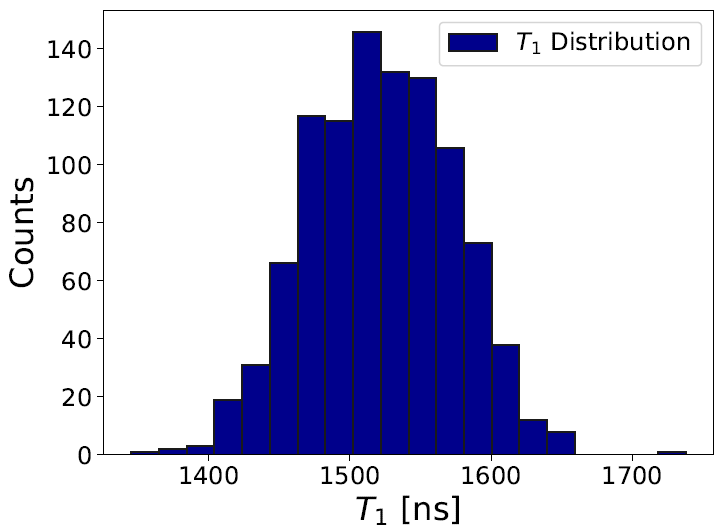 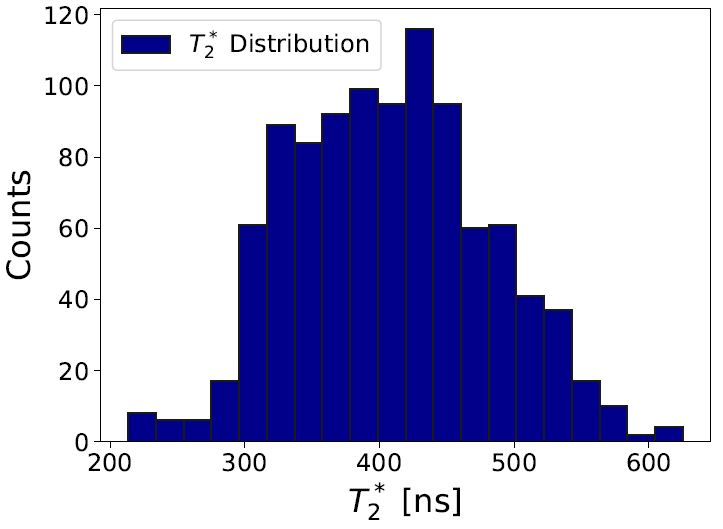 06/02/2025
18
Danilo Labranca
Summary of qubit characterization
Fixed frequency
qubit
Tunable frequency
qubit
06/02/2025
19
Danilo Labranca
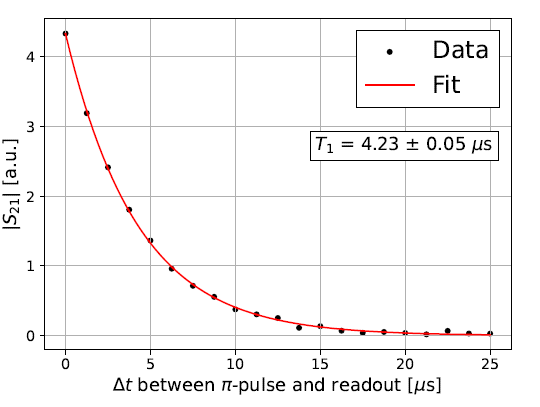 Summary of results and next steps
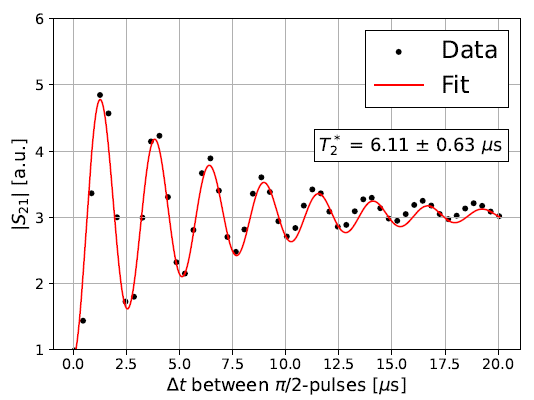 06/02/2025
20
Danilo Labranca
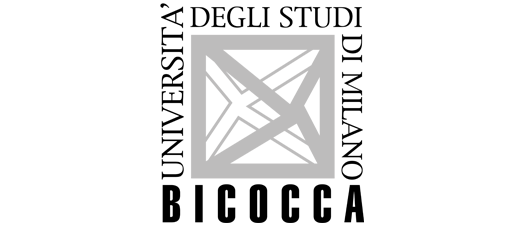 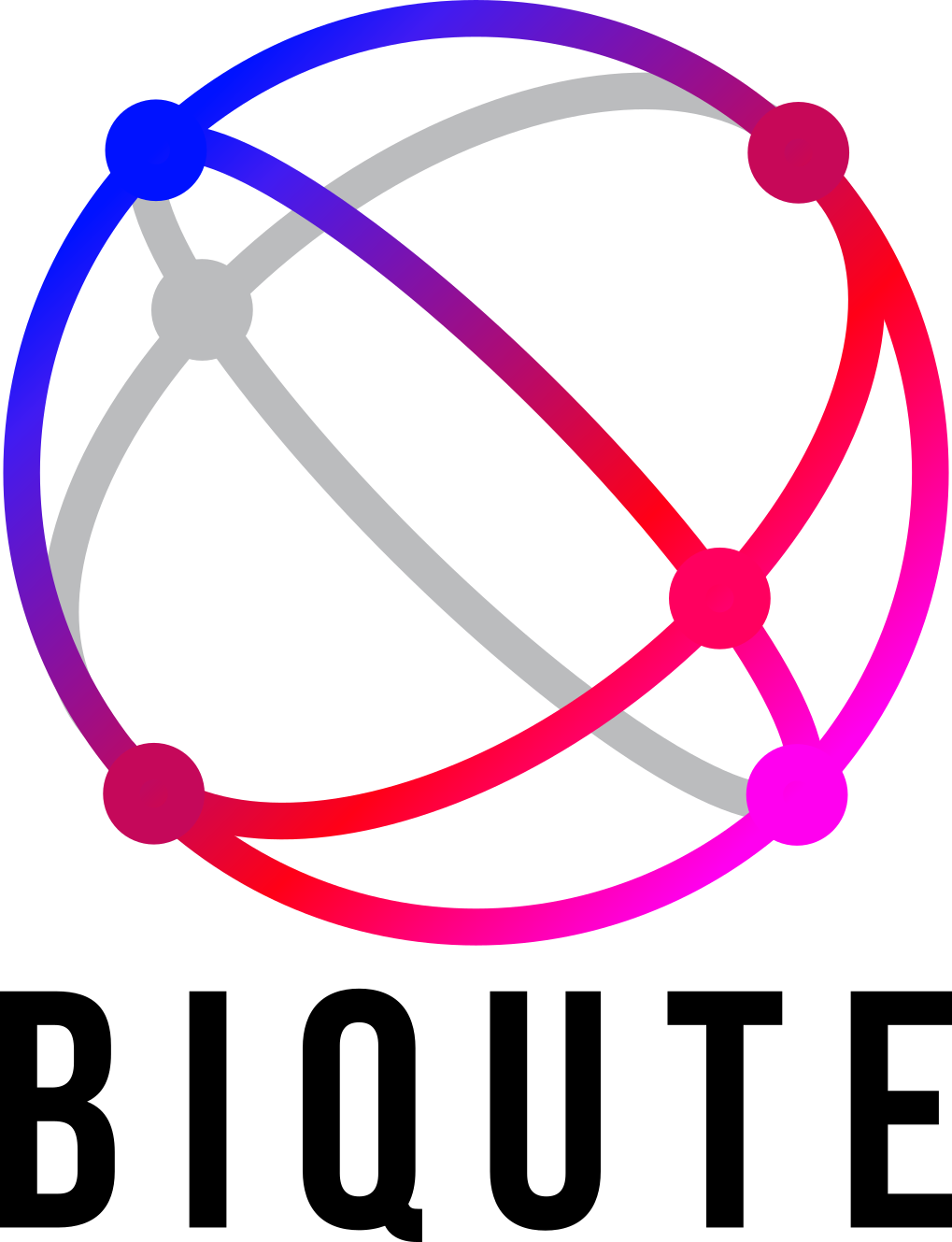 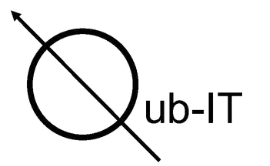 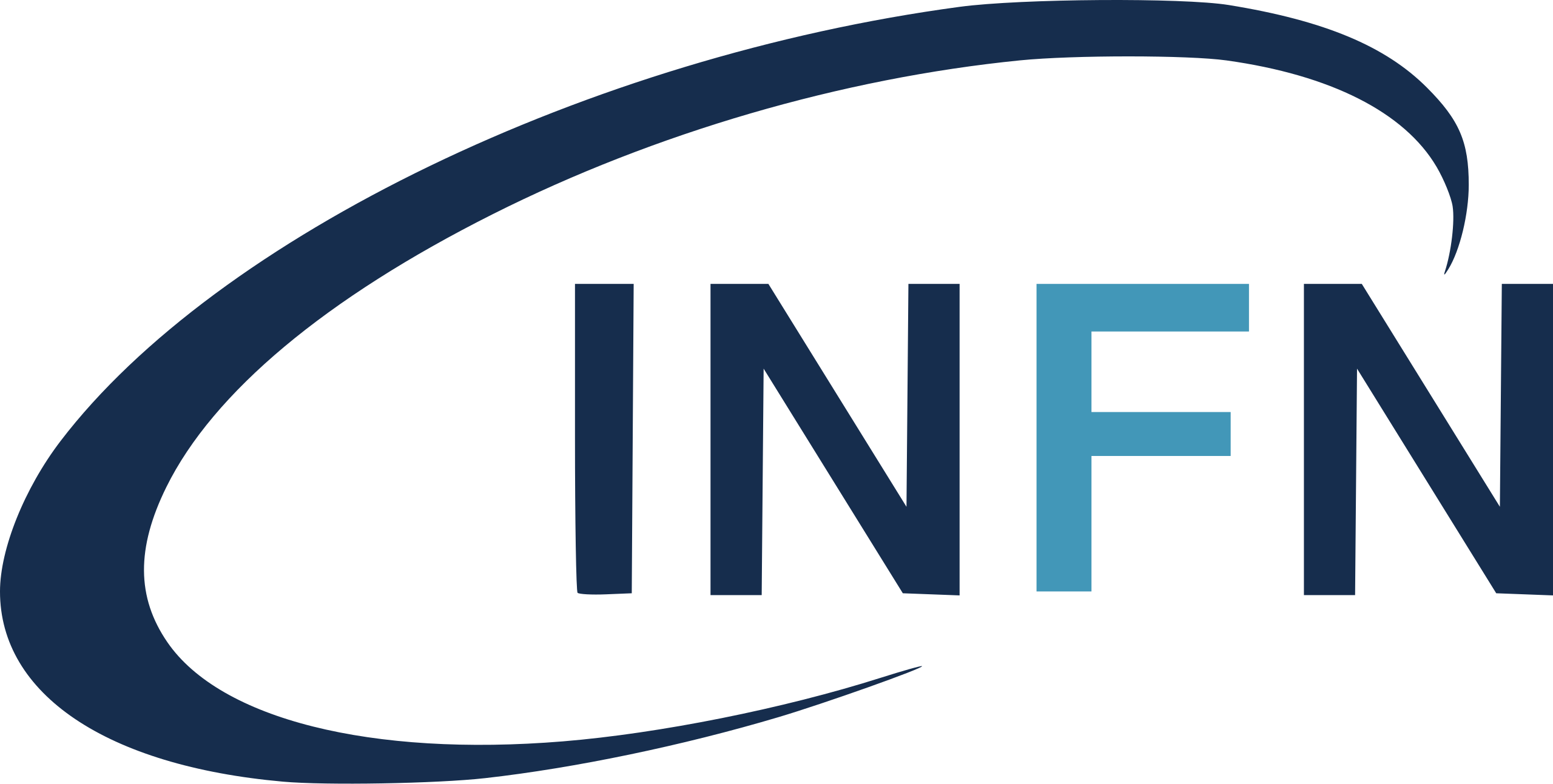 Thank you!
D. Labranca, R. Moretti, P. Campana, R. Carobene, M. Gobbo, M. A. Castellanos-Beltran, D. Olaya, P. Hopkins, L. Banchi, M. Borghesi, A. Candido, S. Carrazza, A. Cattaneo, H. A. Corti, A. D’Elia, M. Faverzani, E. Ferri, S. Gamba, A. Nucciotti, L. Origo, A. Pasquale, A. S. Piedjou Komnang, A. Rettaroli, S. Tocci, C. Gatti, A. Giachero
06/02/2025
21
Danilo Labranca
Backup slides
06/02/2025
22
Danilo Labranca
Light DM conversion into photons
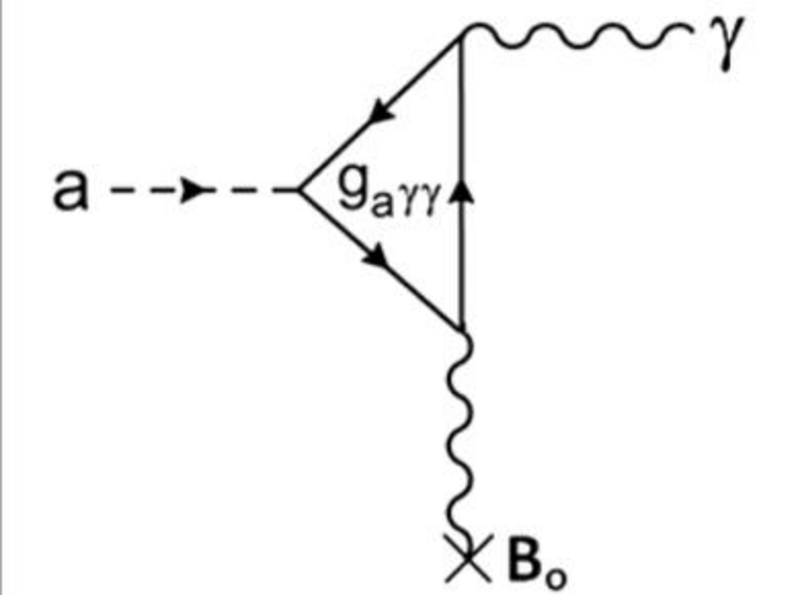 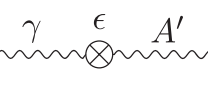 https://doi.org/10.1103/PhysRevD.110.043022
06/02/2025
23
Danilo Labranca
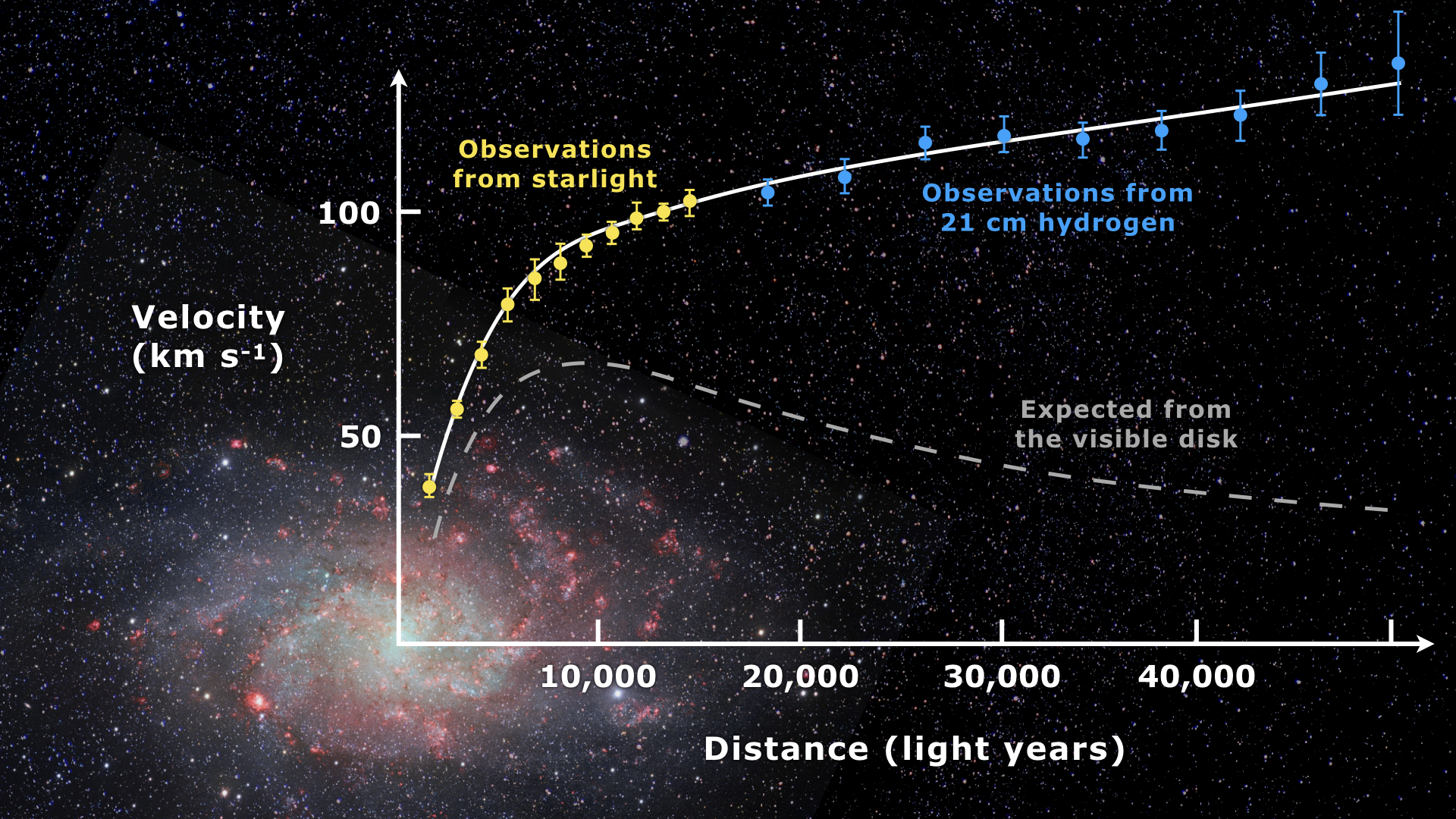 Dark Matter evidences
Galaxy rotation curves
Visible matter does not explain the rotational speed of galaxies at large distances from the center
Cosmic Microwave Background (CMB)
Measurements of the CMB anisotropies support the ΛCDM model with dark matter 
Galaxy clusters 
Velocity of galaxies within cluster is too high to be explained by visible matter (as well as velocity dispersion)
Gravitational Lensing
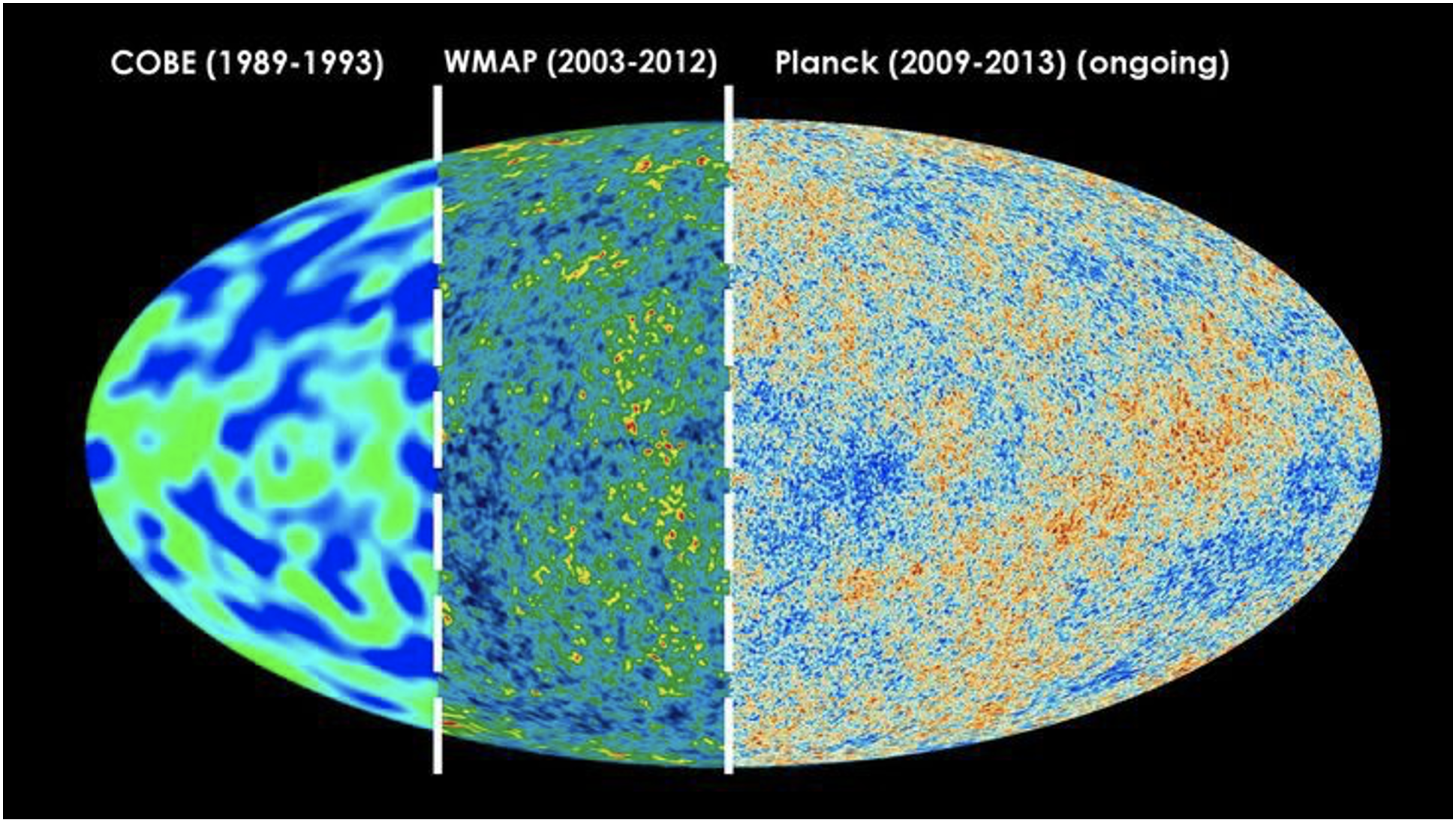 03/02/2025
24
Danilo Labranca
Qubit Spectroscopy
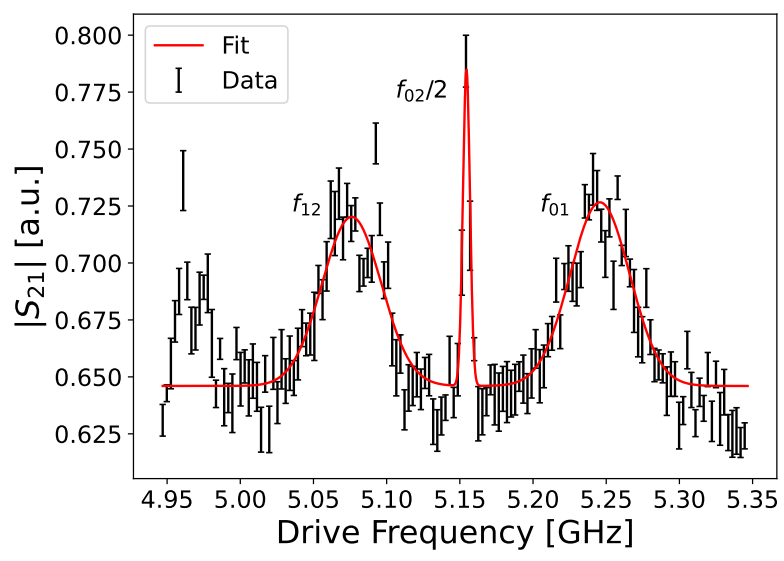 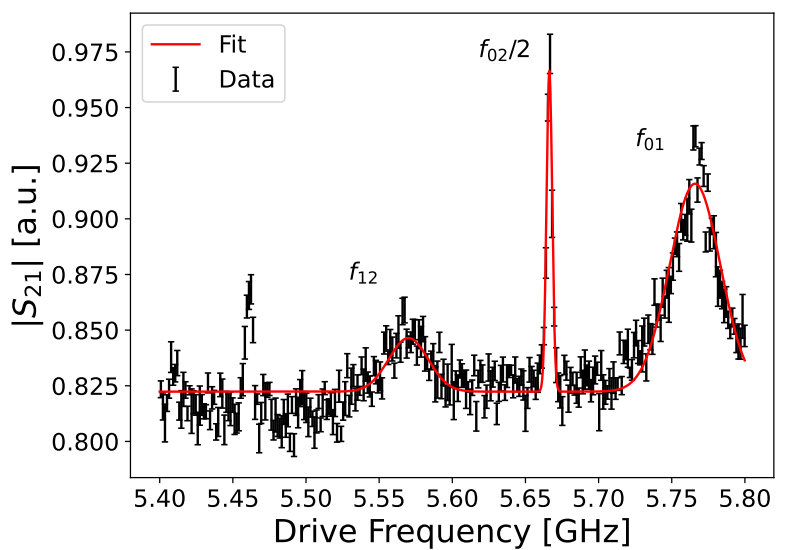 03/02/2025
25
Danilo Labranca
dc-Squid inductance
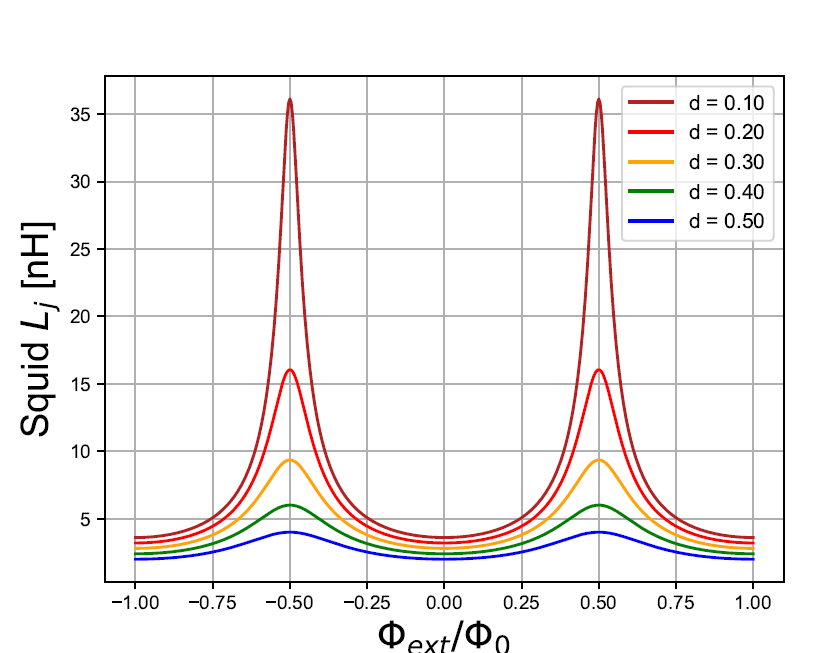 03/02/2025
26
Danilo Labranca
Rabi oscillations
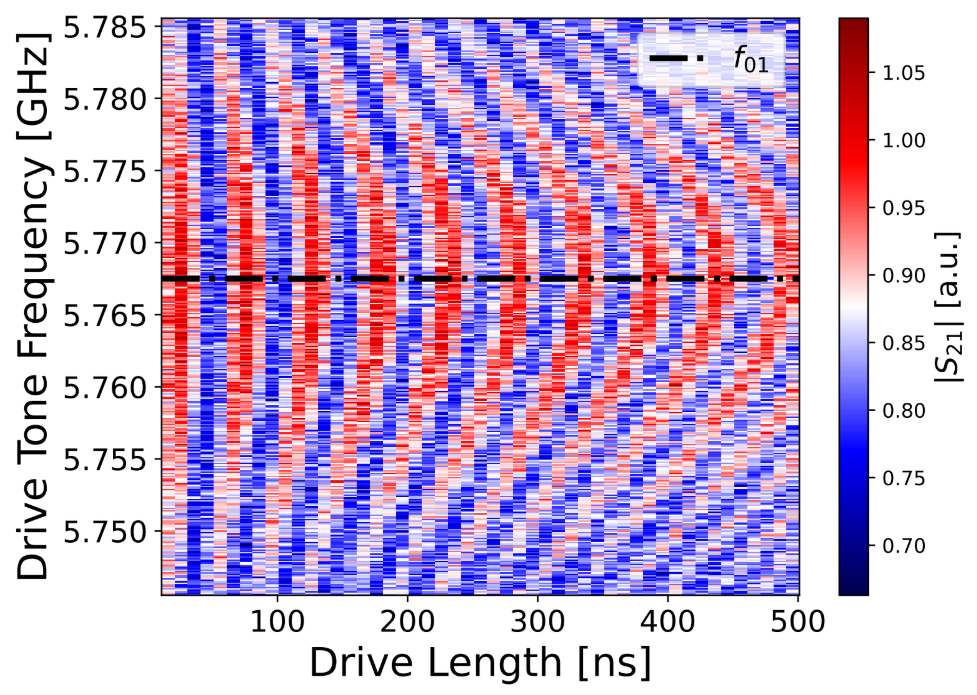 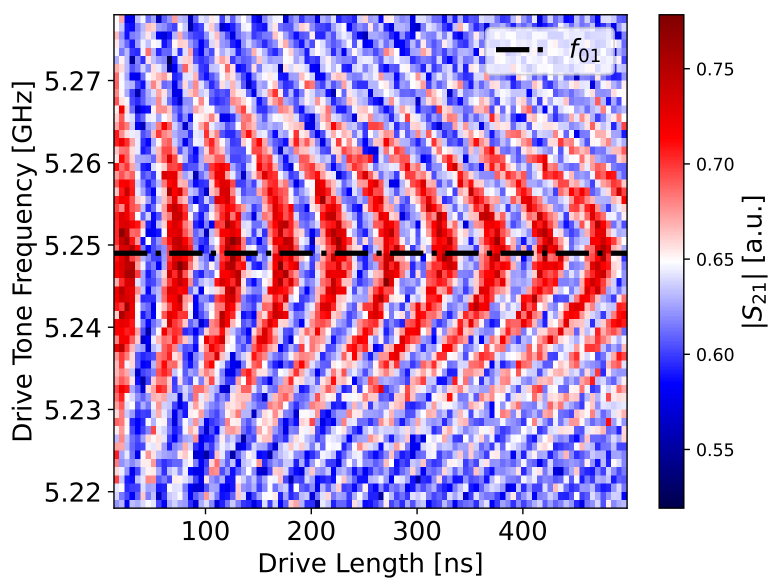 03/02/2025
27
Danilo Labranca
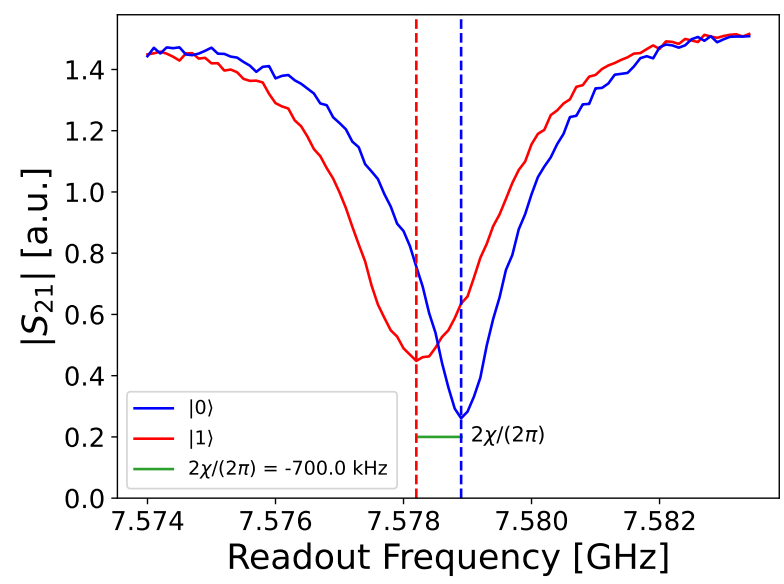 Dispersive shift
03/02/2025
28
Danilo Labranca
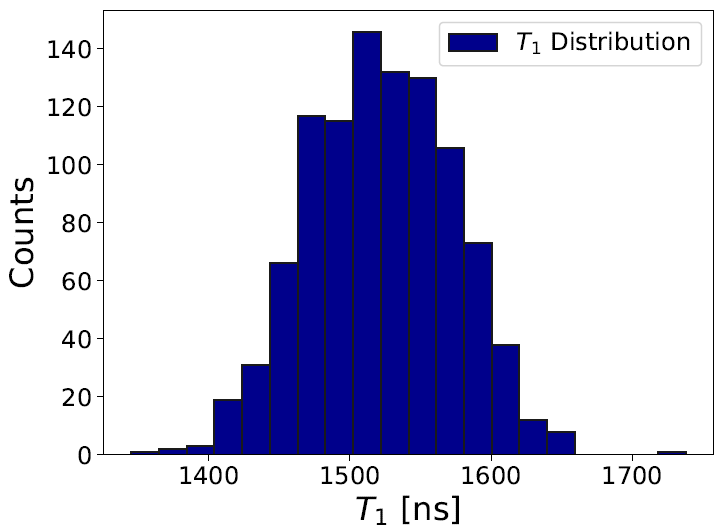 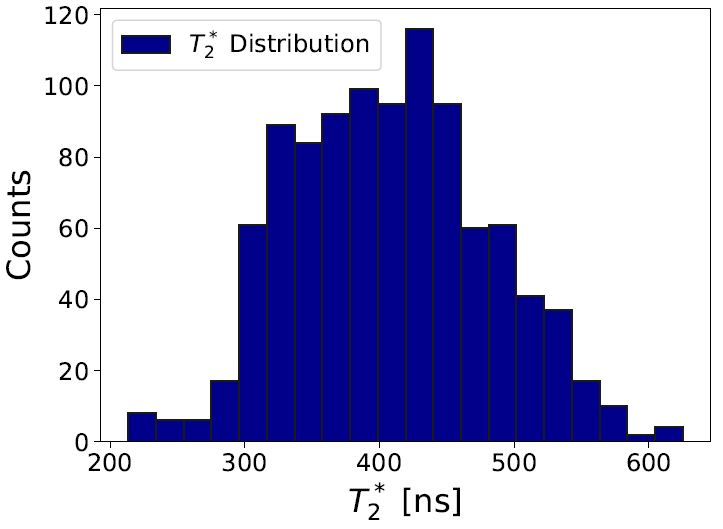 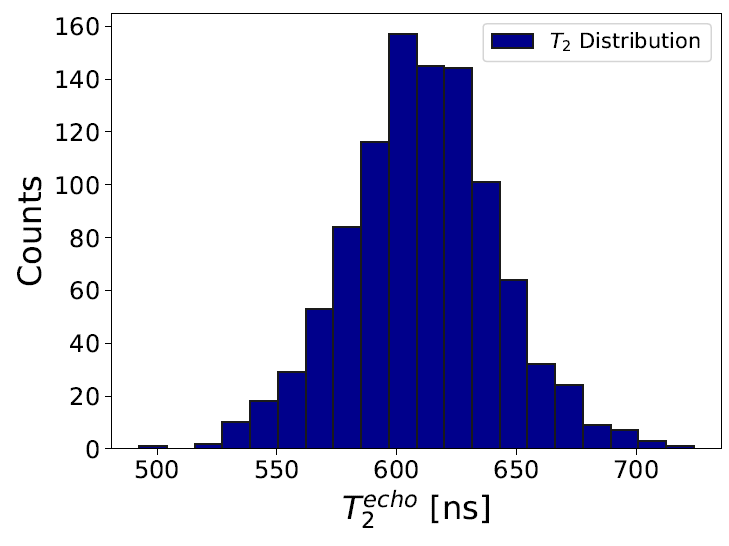 Relaxation and Coherence time measurement
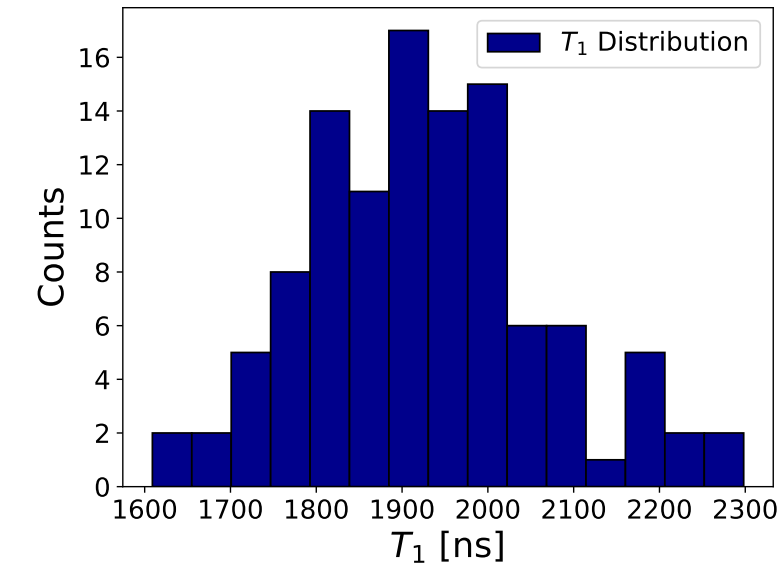 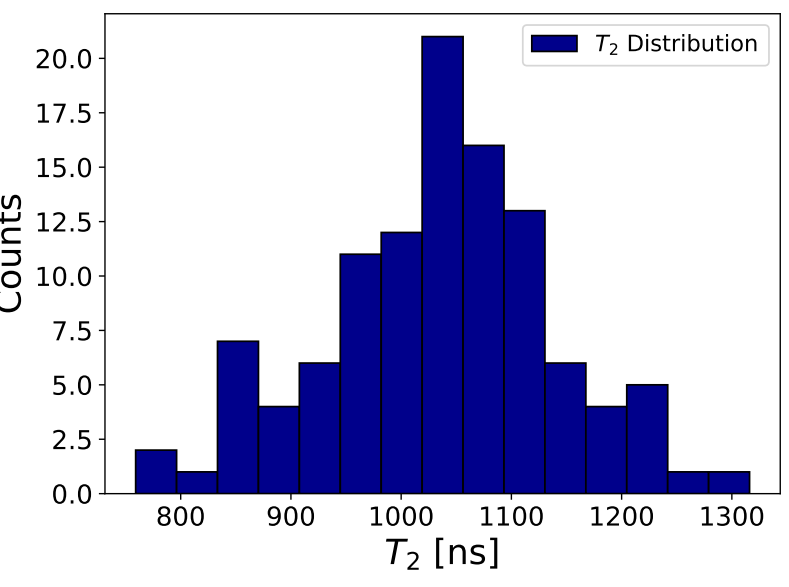 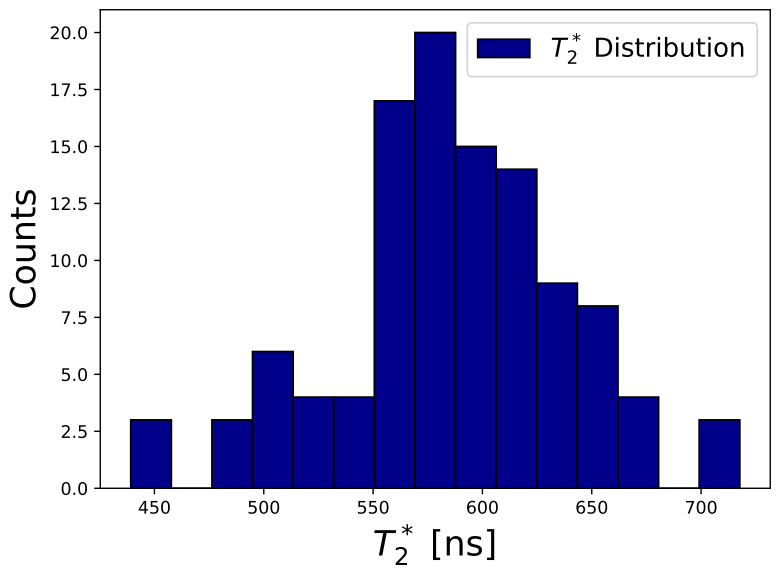 03/02/2025
29
Danilo Labranca
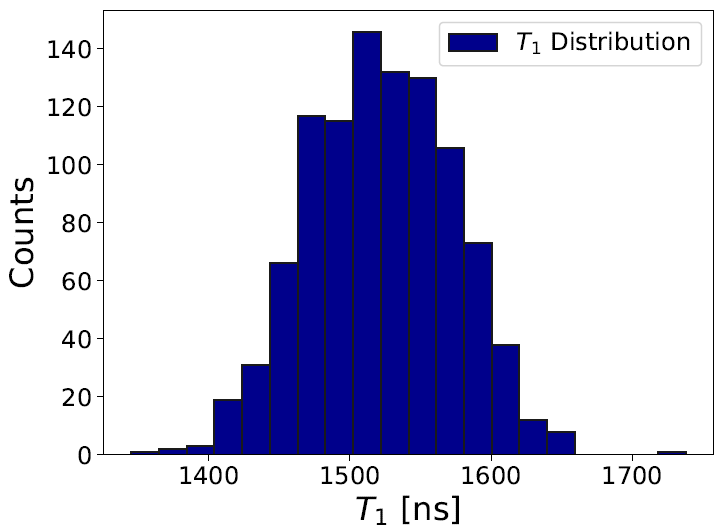 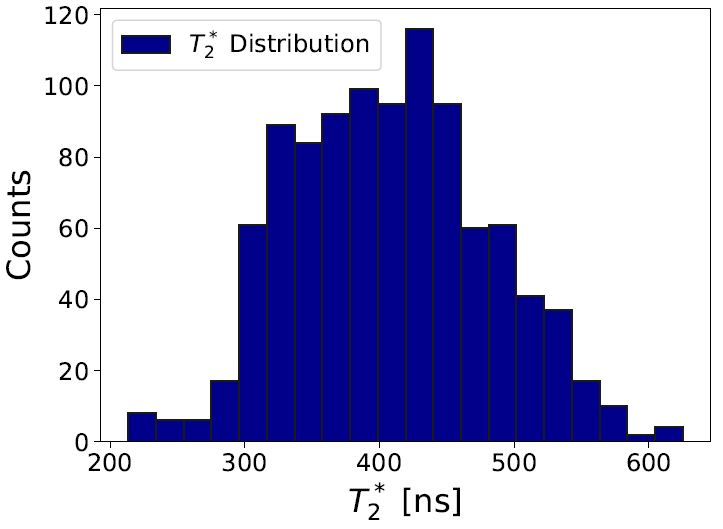 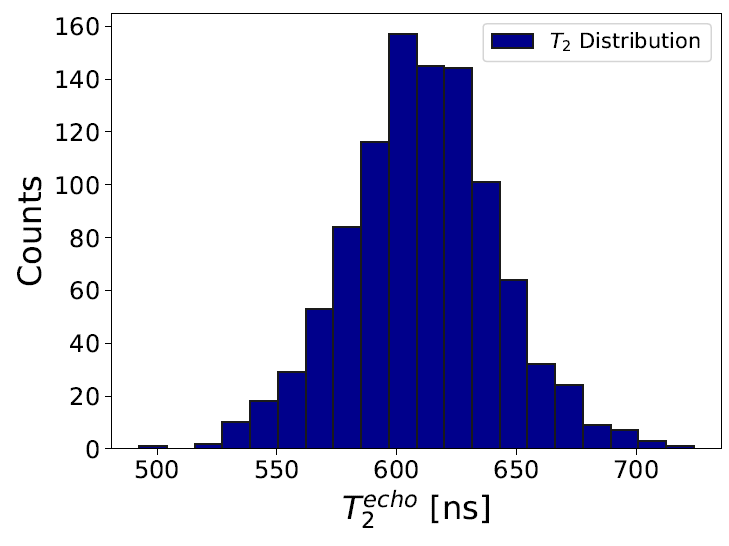 Relaxation and Coherence time measurement
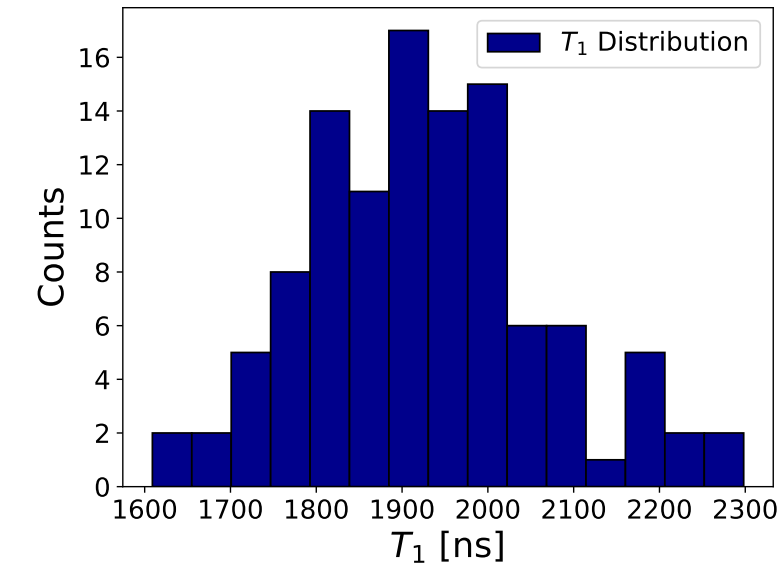 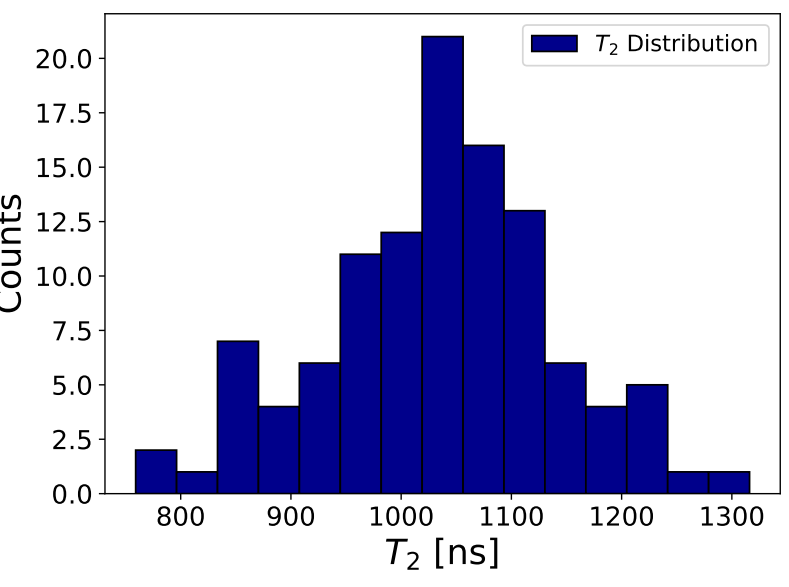 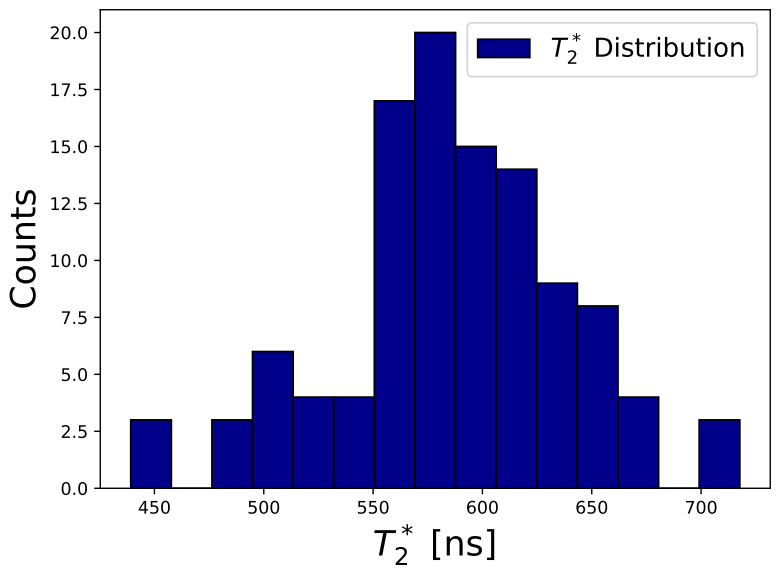 03/02/2025
30
Danilo Labranca
Light DM conversion into photons
Dark photons: localized dection scheme
Axions: itinerant photon detection scheme
Readout cavity
Axion conversion cavity
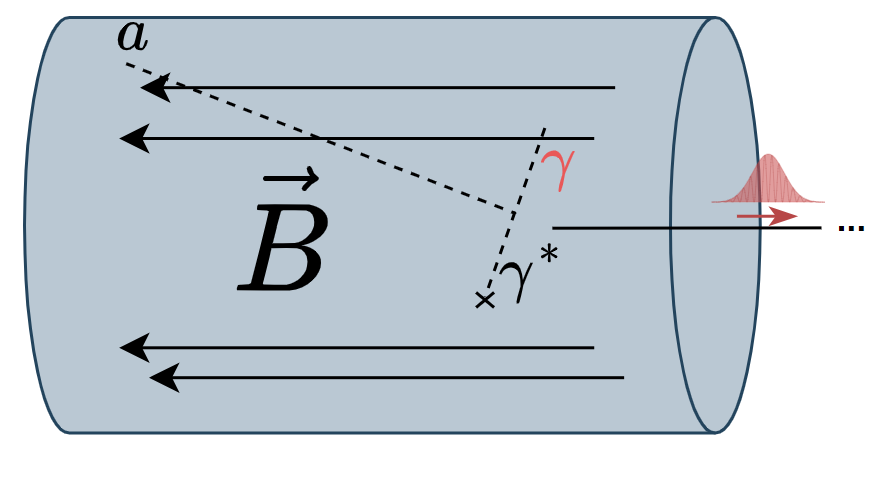 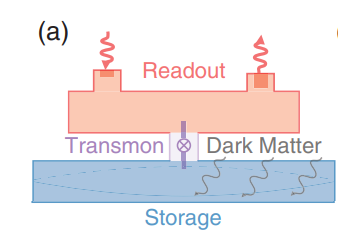 Transmission line
Resonator + Qubit
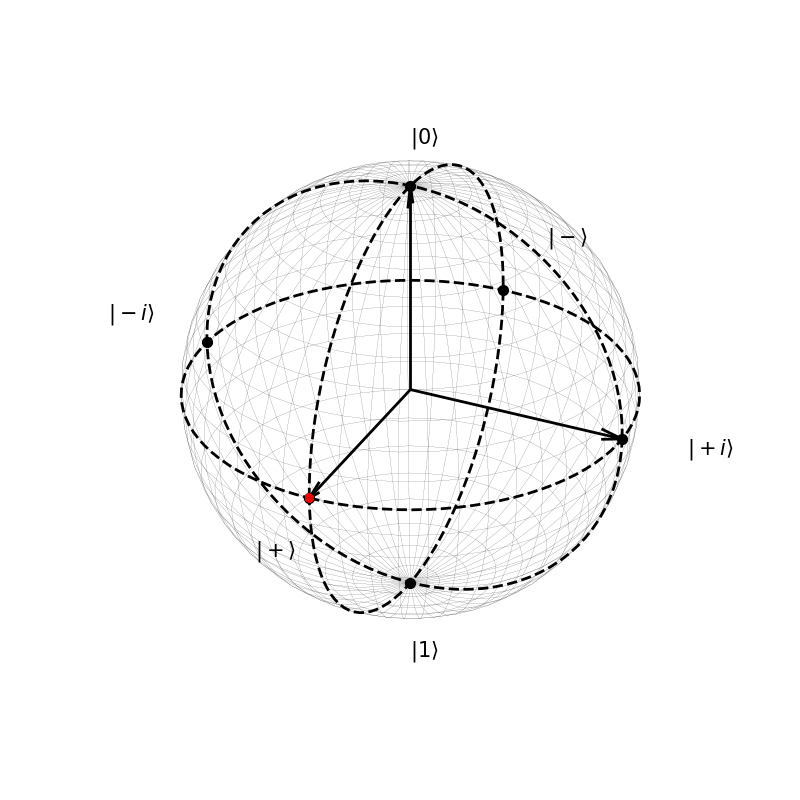 Dark photon conversion cavity
Danilo Labranca
03/02/2025
31